High-Resolution X-ray Spectroscopy of the Winds of Massive Stars
David CohenSwarthmore College
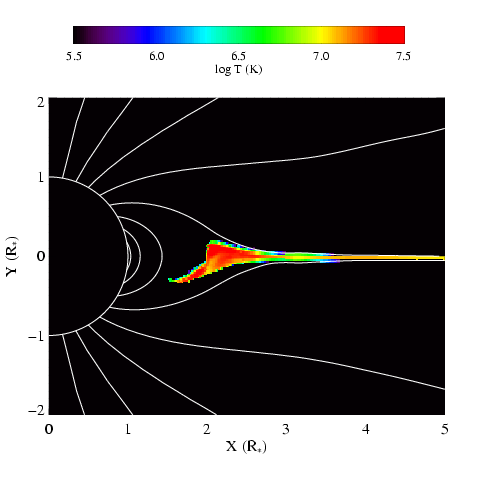 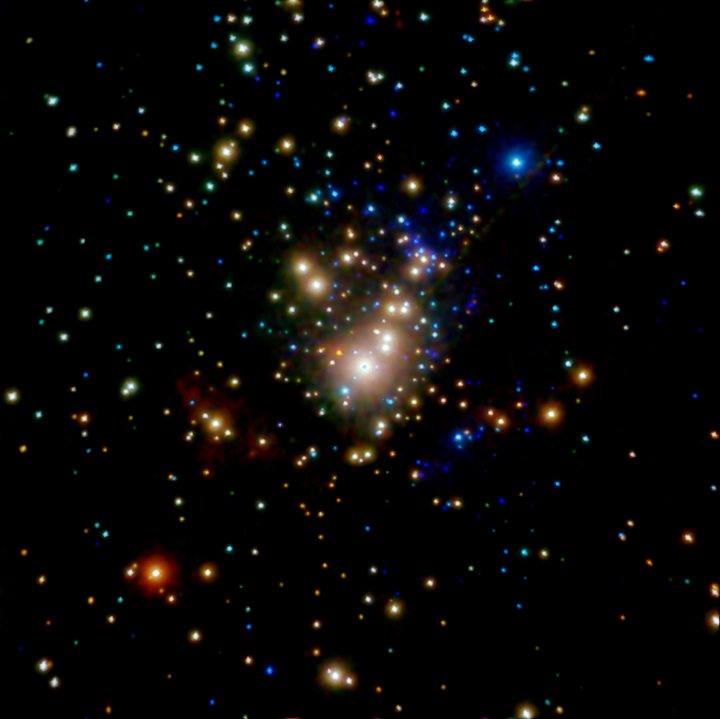 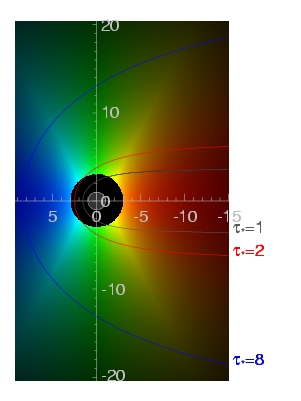 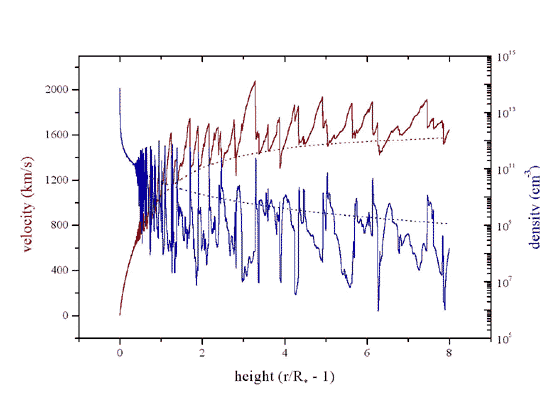 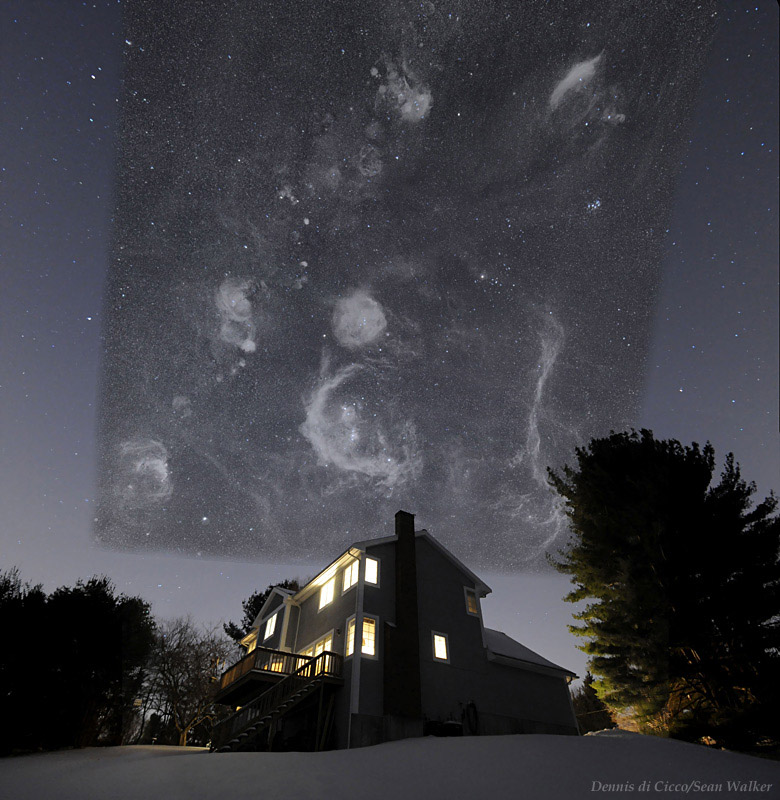 Orion
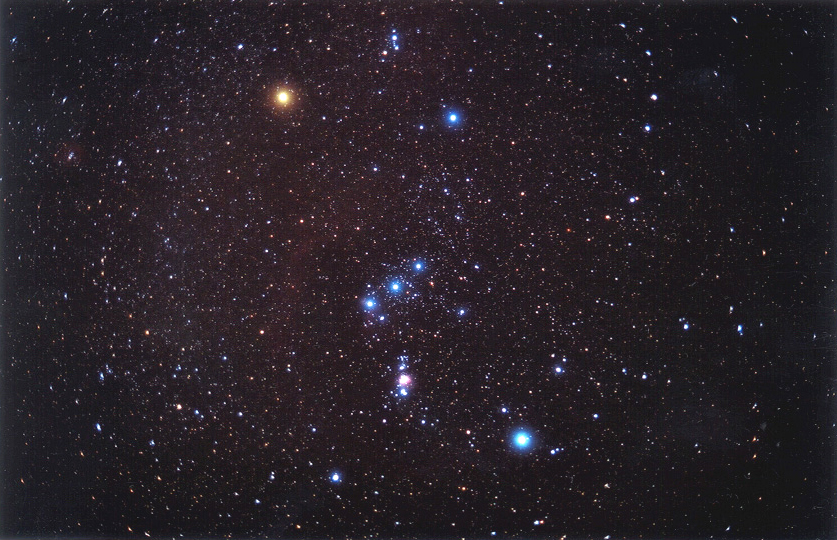 Orion’s belt stars
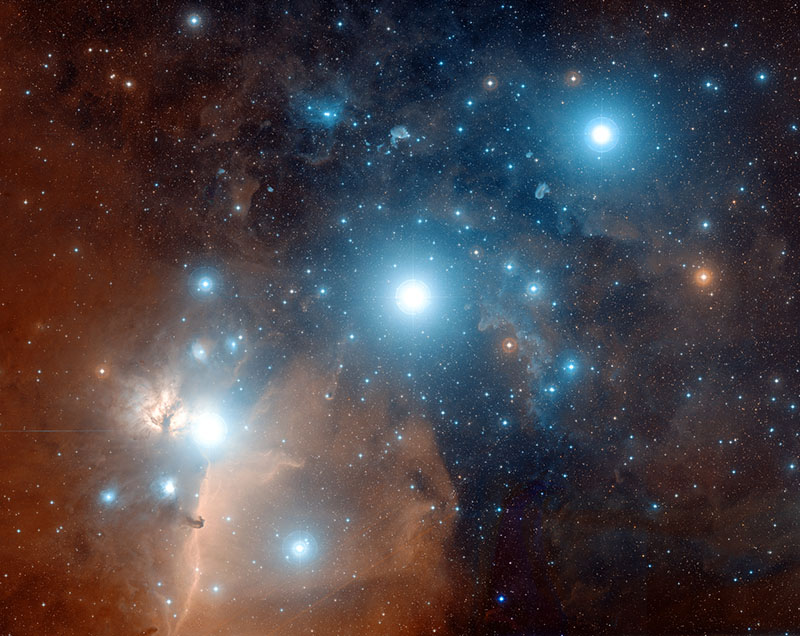 De Martin/Digitized Sky Survey
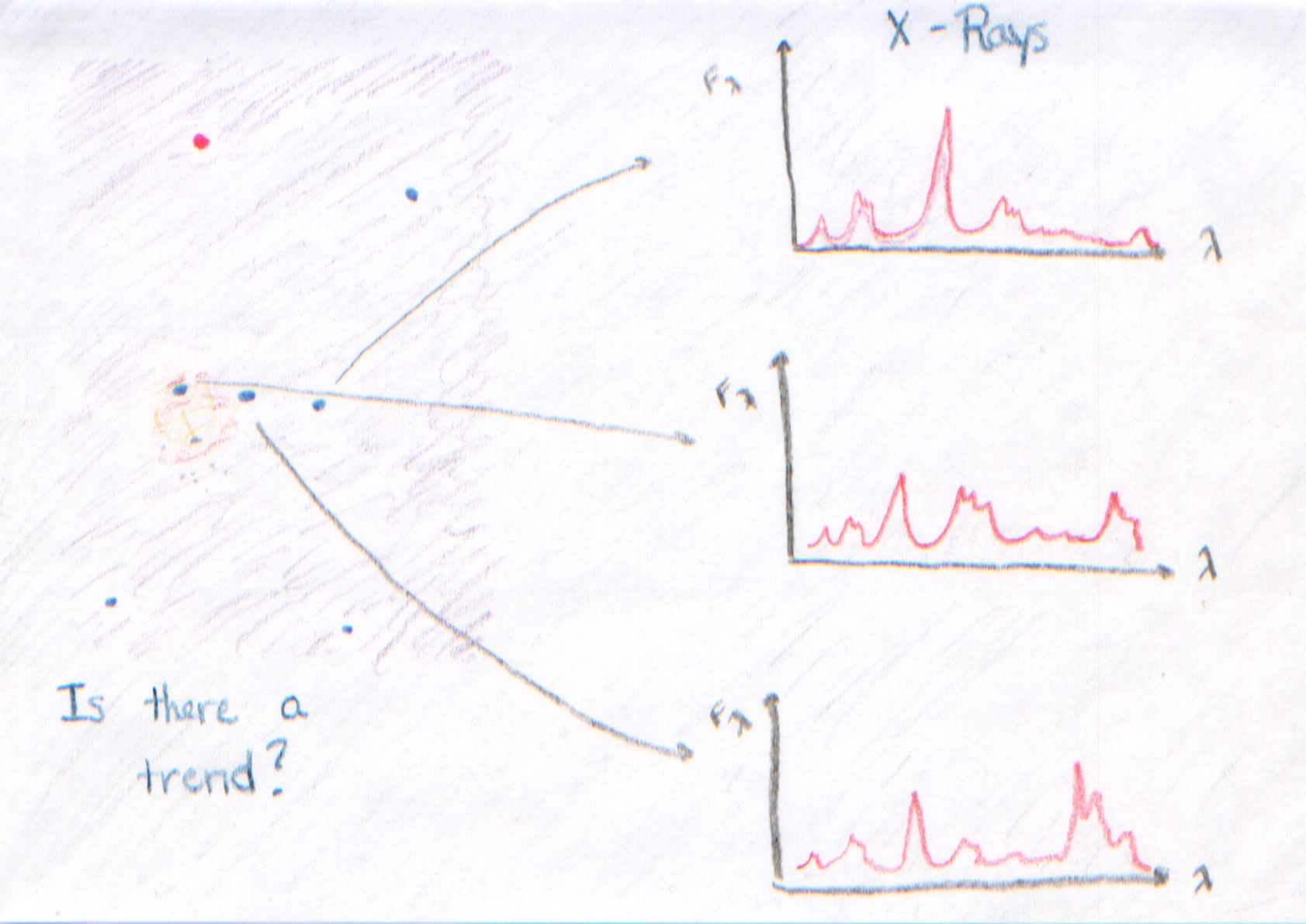 Erin Martell
Great Nebula of Orion
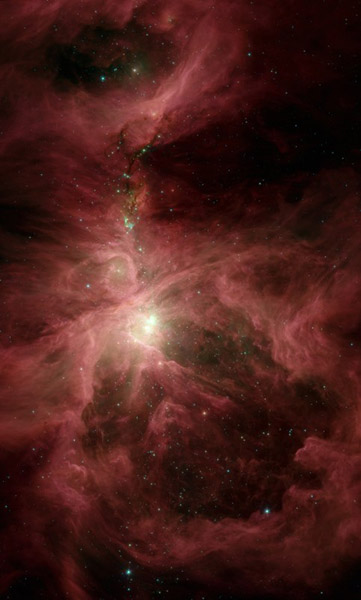 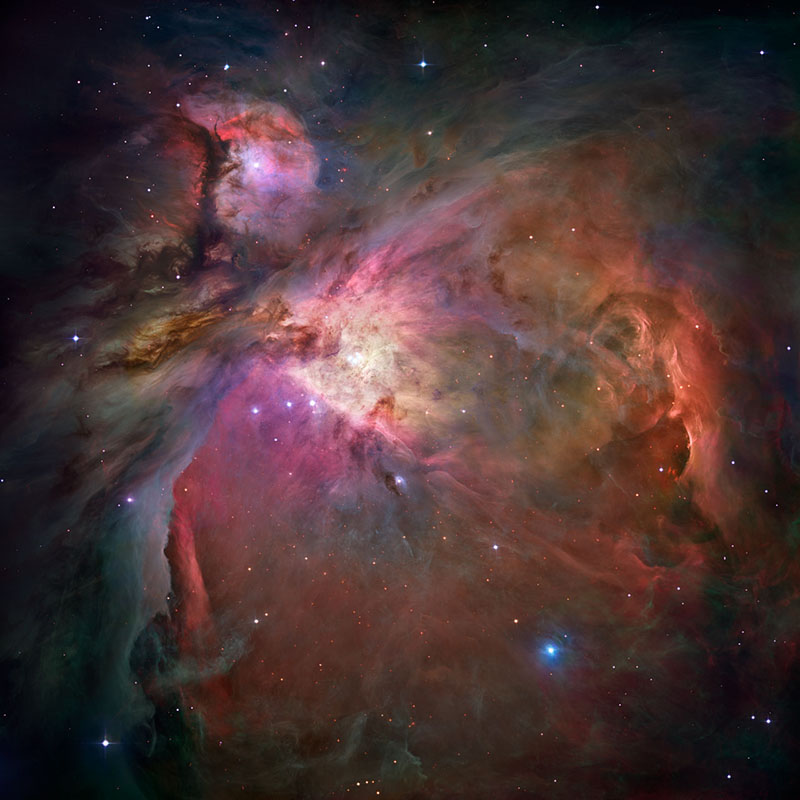 Robberto/HST
Megeath/Spitzer
Trapezium: massive, luminous stars at the center of the nebula
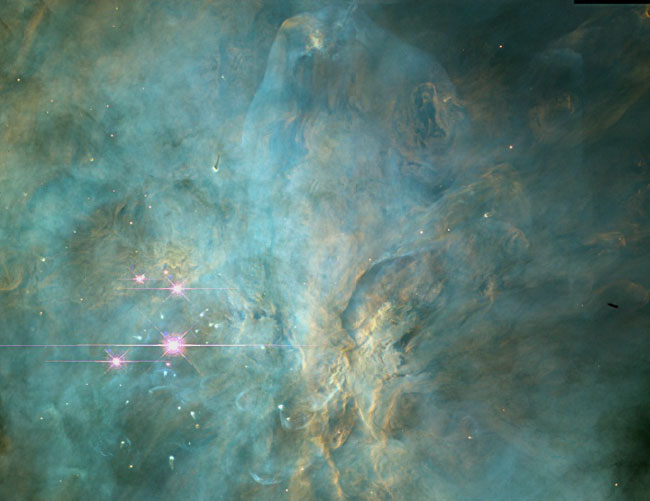 Bally/HST
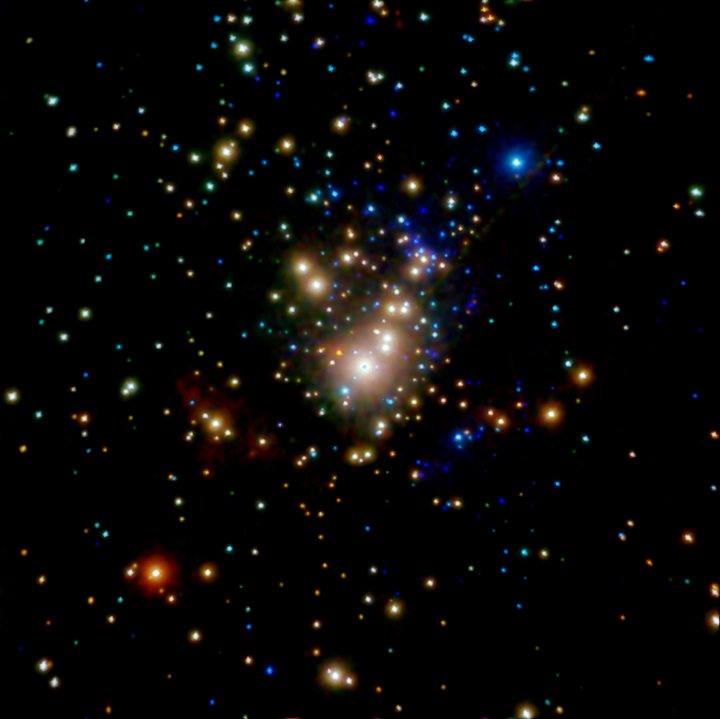 Chandra X-ray Telescope image of the Orion Nebula Cluster
young, massive star: q1 Ori C
Color coded according to photon energy (red: <1keV; green 1 to 2 keV; blue > 2 keV)
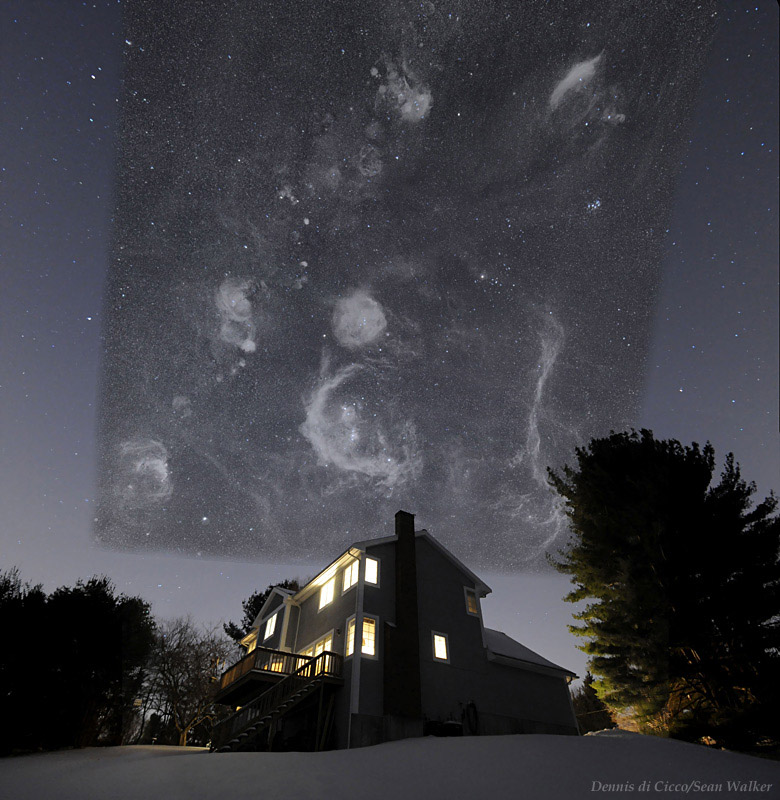 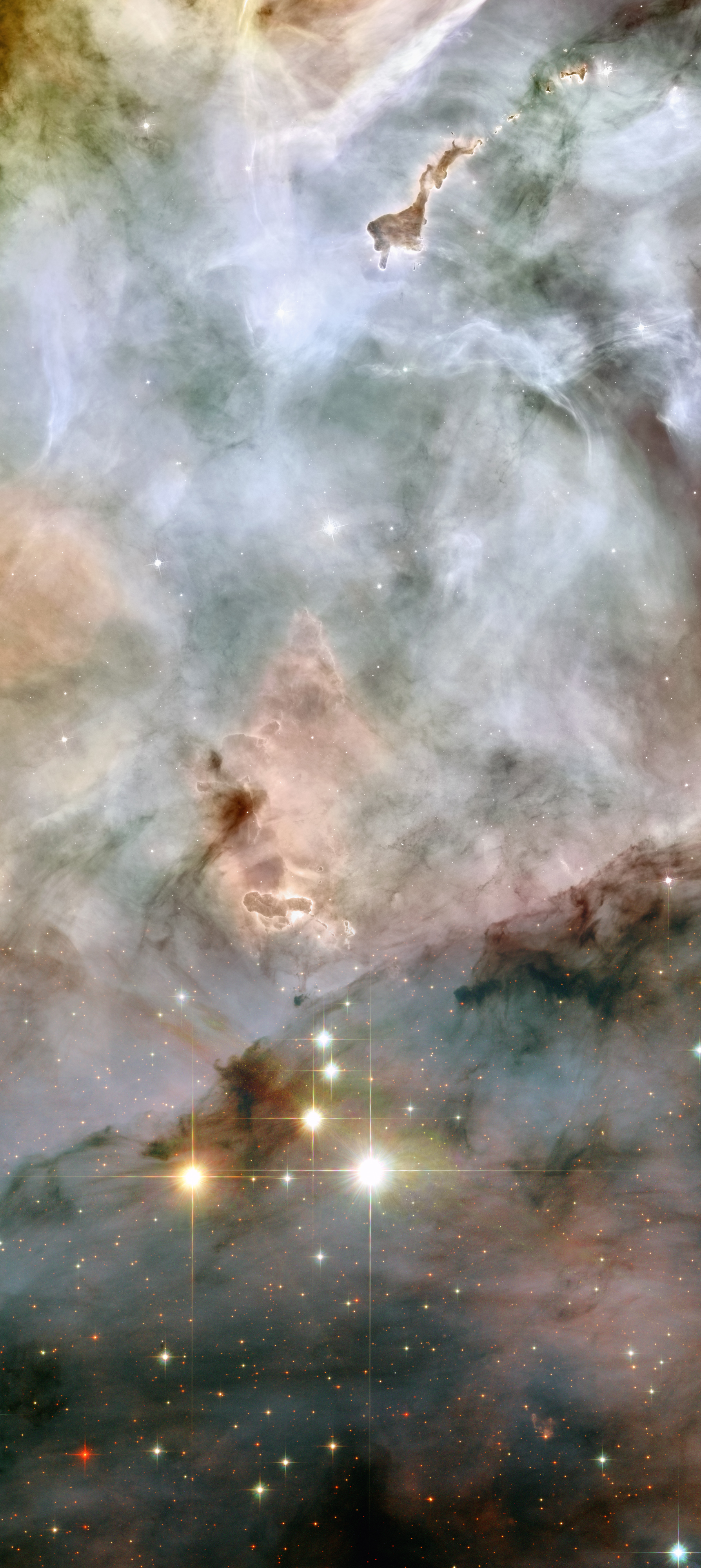 massive stars:
20 to 100 Msun
106 Lsun
T ~ 50,000 K
Carina/Keyhole Nebula (HST)
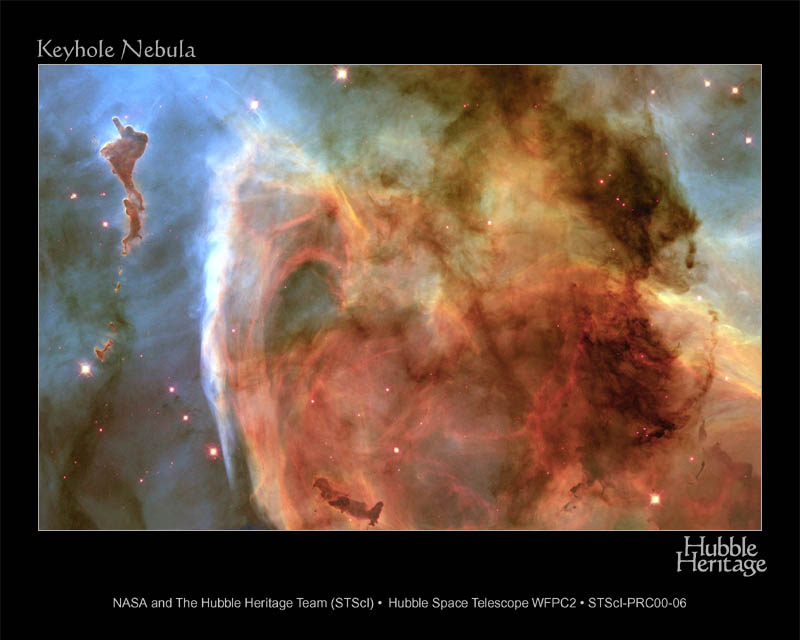 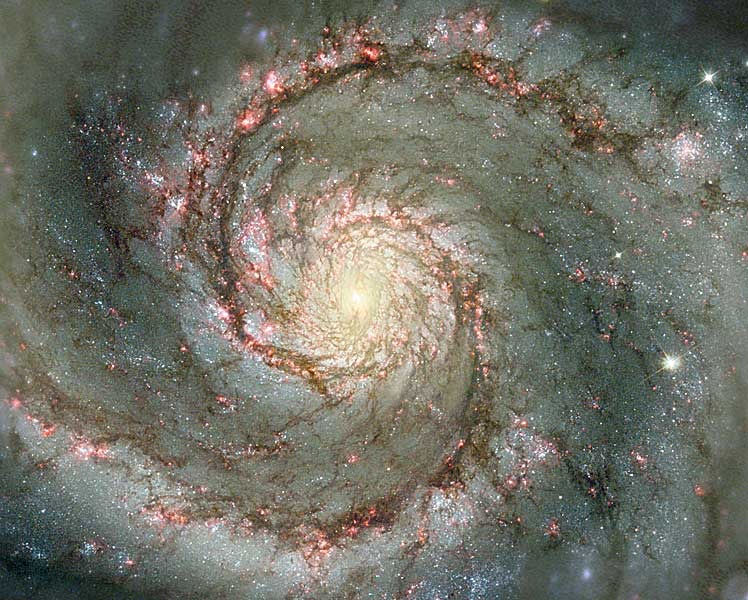 Whirlpool/M51 (HST)
1000 yr old supernova remnant
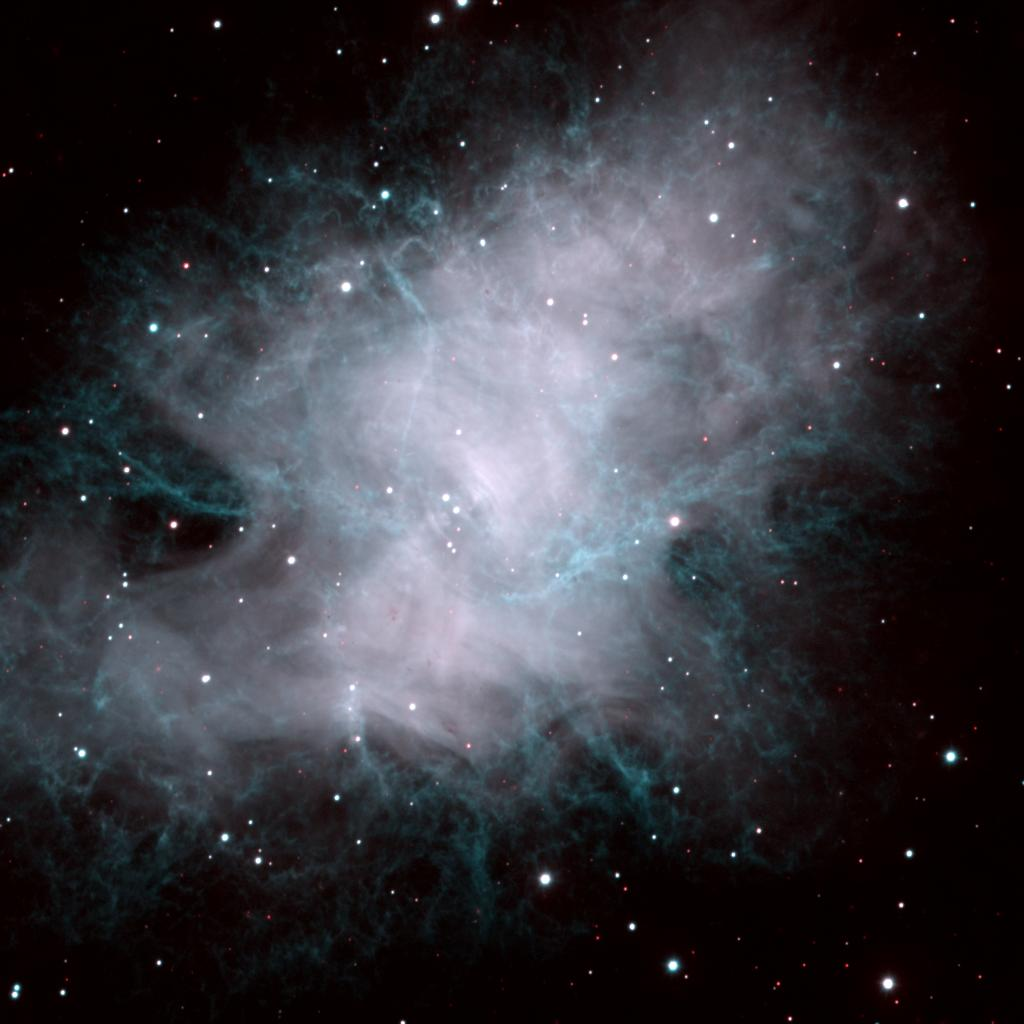 Crab Nebula (WIYN)
wind-blown bubble: stellar wind impact on its environment
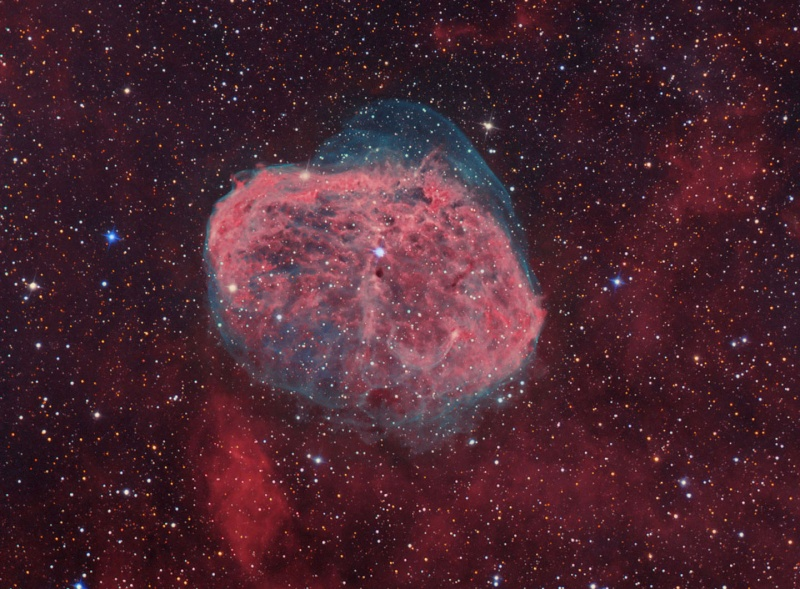 NGC 6888 Crescent Nebula  (Tony Hallas)
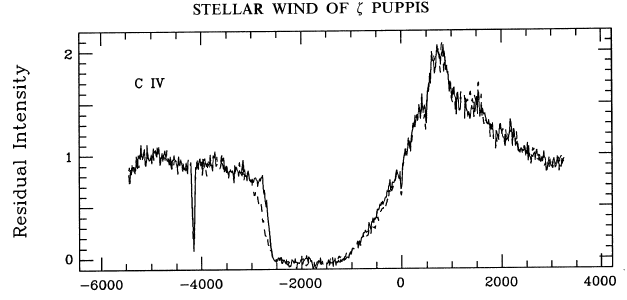 M ~ 10-6 Msun/yr
Prinja et al. 1992, ApJ, 390, 266
Velocity  (km/s)
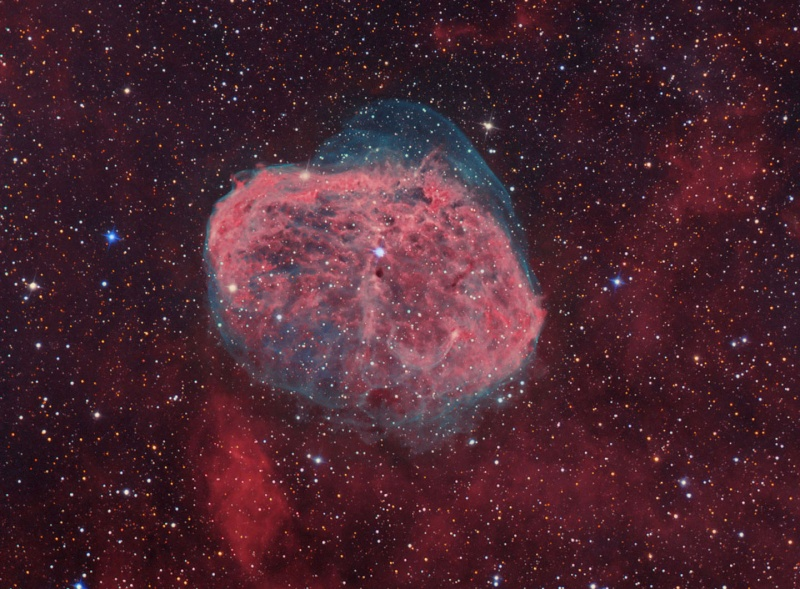 Radiation-driven massive star winds
UV spectrum: C IV 1548, 1551 Å
v∞=2350 km/s
erg s-1
Power in these winds:
Lsun  = 4 x1033 erg s-1
Lmassive  ≈ 4 x1039
while the x-ray luminosity
To account for the x-rays, only one part in 10-4 of the wind’s mechanical power is needed to heat the wind
Three models for massive star x-ray emission
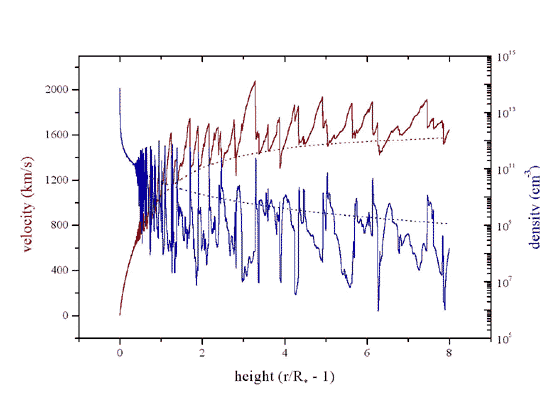 1. Instability driven shocks
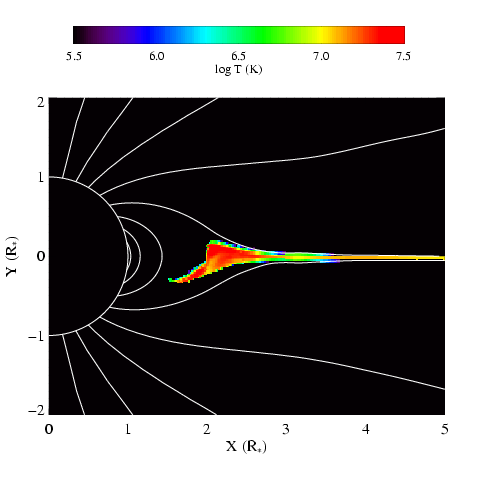 2. Magnetically channeled wind shocks
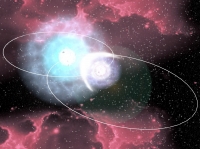 3. Wind-wind interaction in close binaries
Three models for massive star x-ray emission
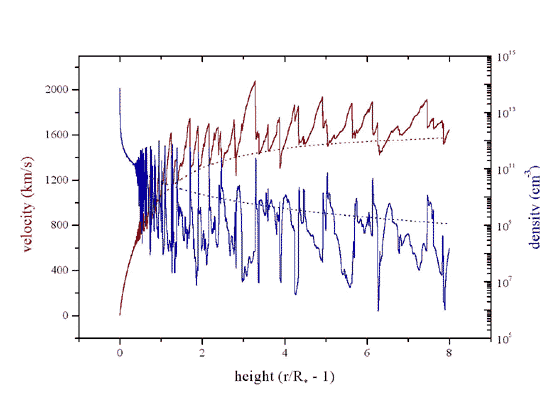 1. Instability driven shocks
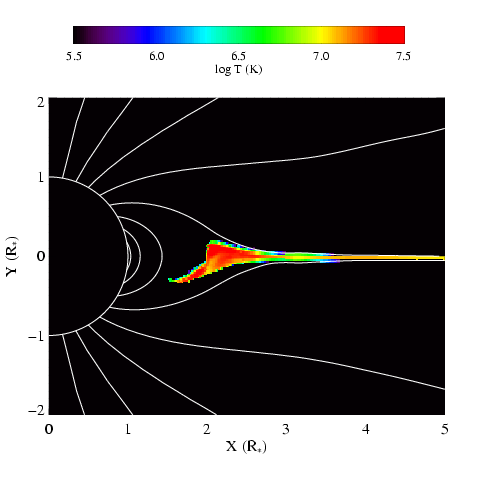 2. Magnetically channeled wind shocks
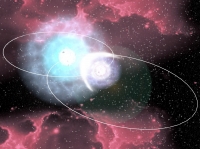 3. Wind-wind interaction in close binaries
Winds of massive stars are driven by radiation pressure
opacity
luminosity
mass
For the Sun, Gedd ~ 10-5
For massive stars, Gedd  approaches unity
The Line-Driven Instability (LDI; Milne 1926)
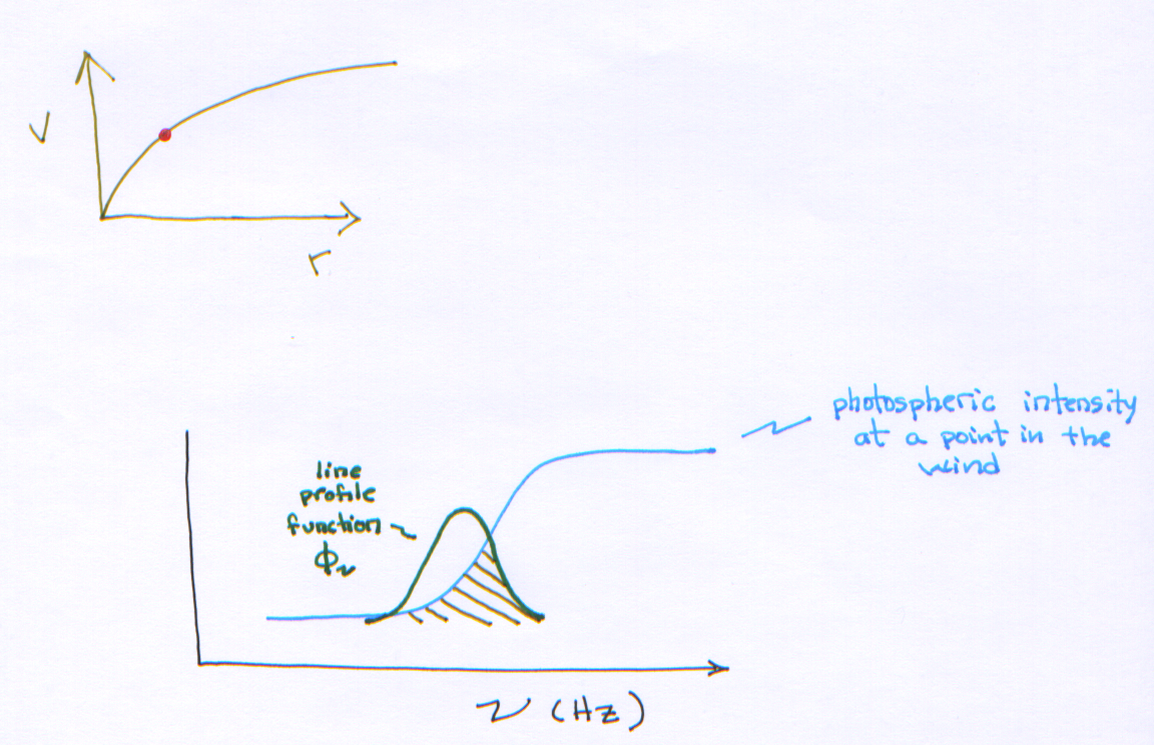 Consider a positive velocity perturbation
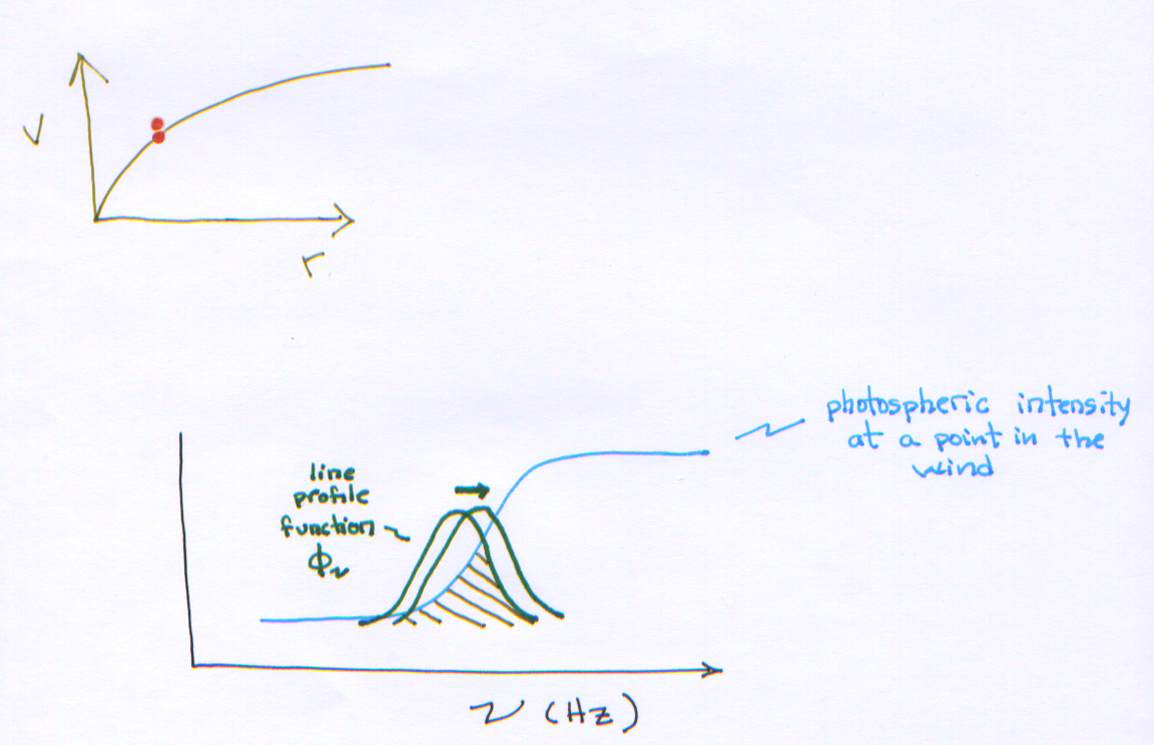 Positive feedback: ion moves out of the Doppler shadow, sees more radiation, gets accelerated…
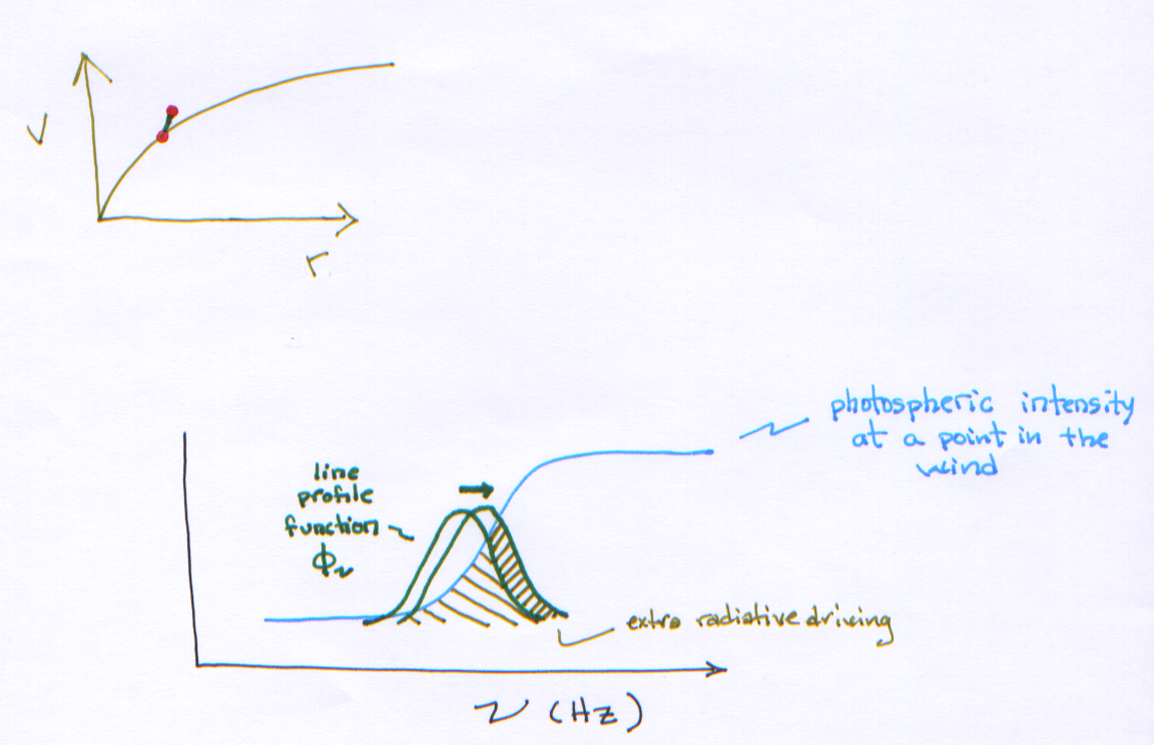 1-D rad-hydro simulation of a massive star wind
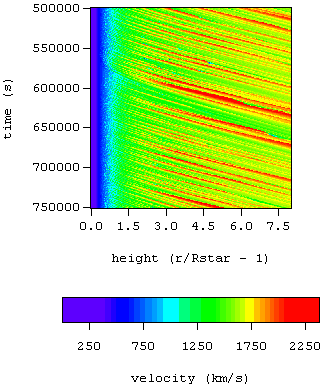 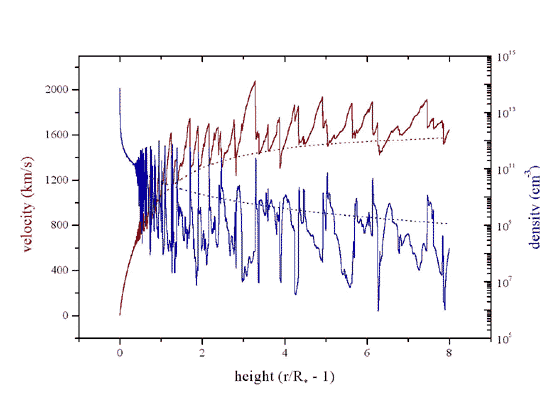 Radiation line driving is inherently unstable: shock-heating and X-ray emissionOwocki, Castor, & Rybicki 1988
Shell-shell collisions induced by turbulence at the base of the wind flow
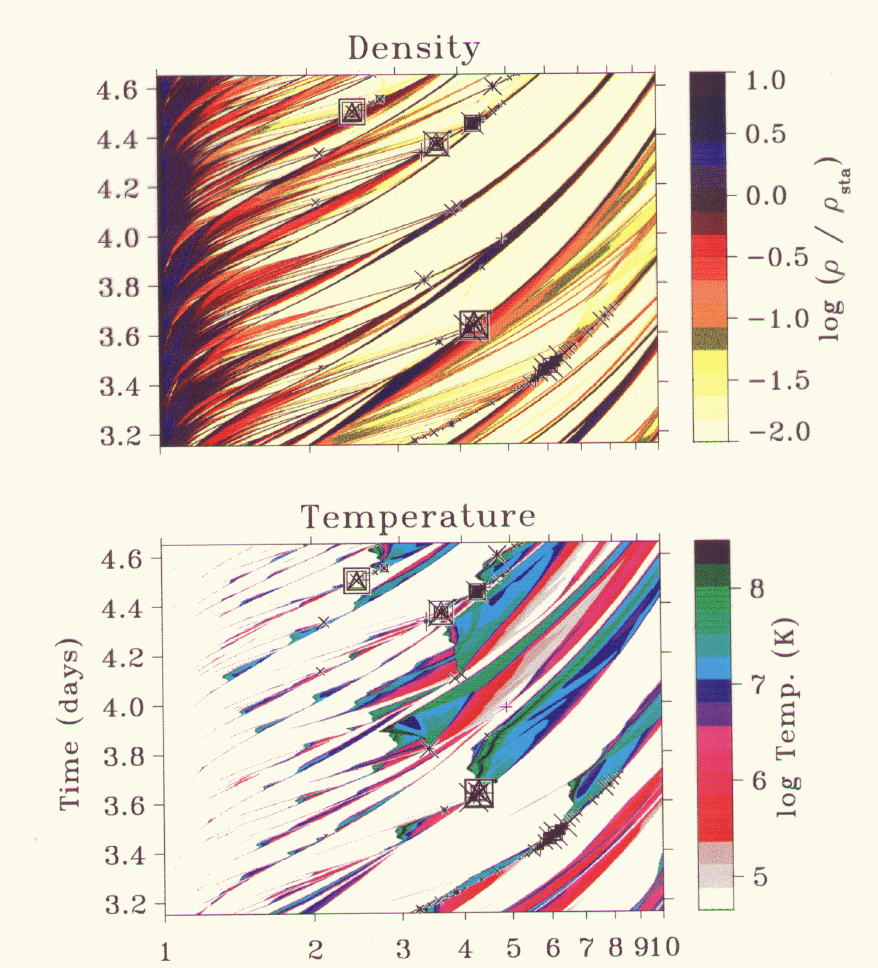 Feldmeier, et al. 1997
Predictions of the rad-hydro wind simulations:
Significant Doppler broadening of x-ray emission lines due to bulk motion of the wind flow (1a. Shock onset several tenths R* above the surface)
Bulk of the wind is cold and unshocked – source of attenuation of the X-rays.
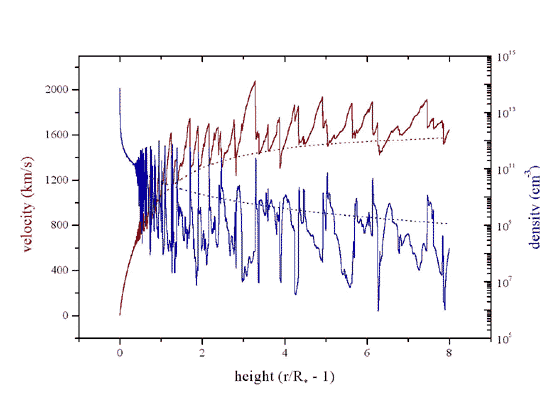 z Puppis in the Gum Nebula
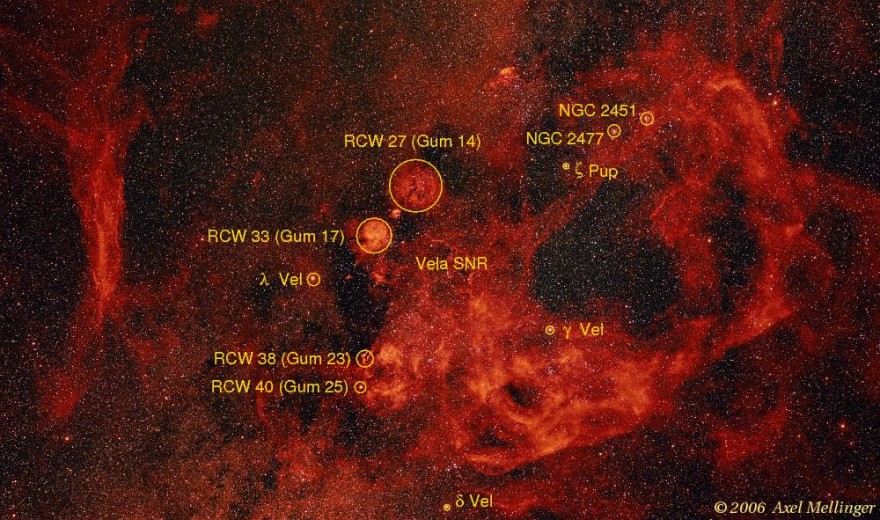 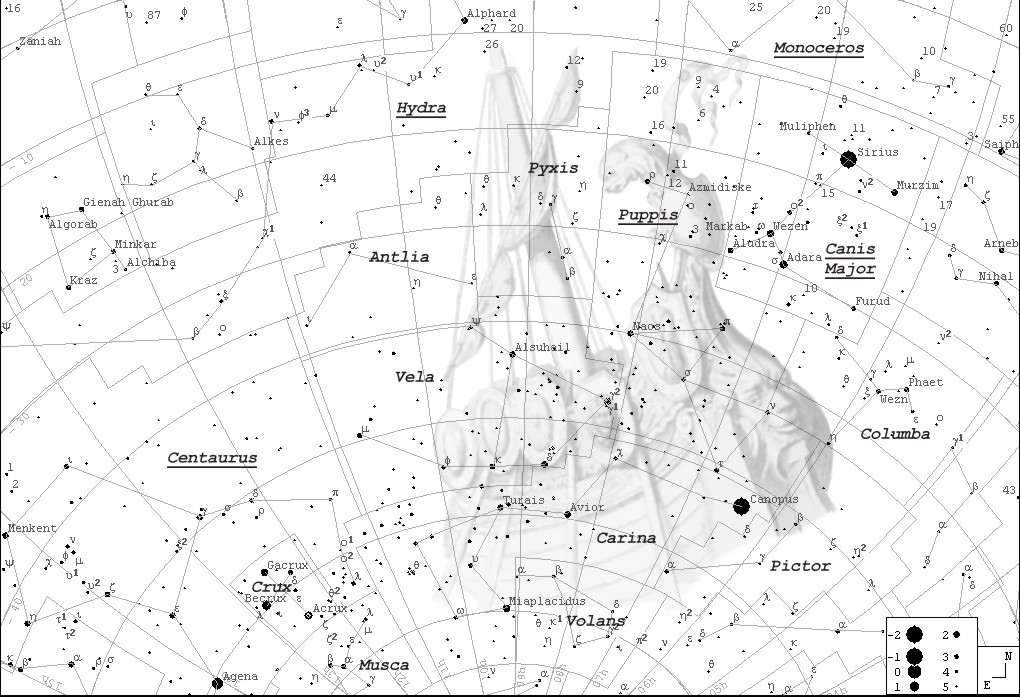 Puppis: 50 Msun, 106 Lsun
Chandra HETGS/MEG spectrum (R ~ 1000 ~ 300 km s-1)
 Pup
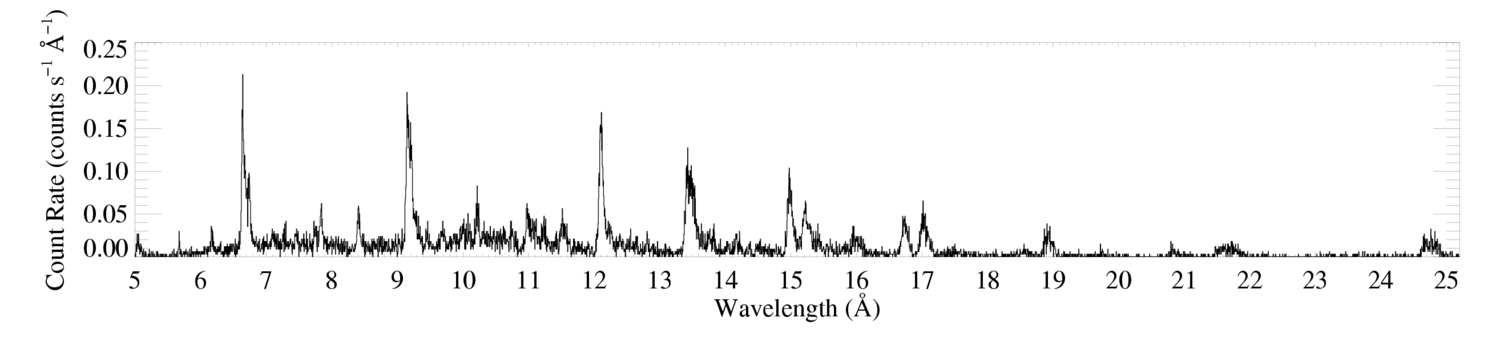 Fe
Si
Mg
Ne
O
H-like
He-like
 Pup
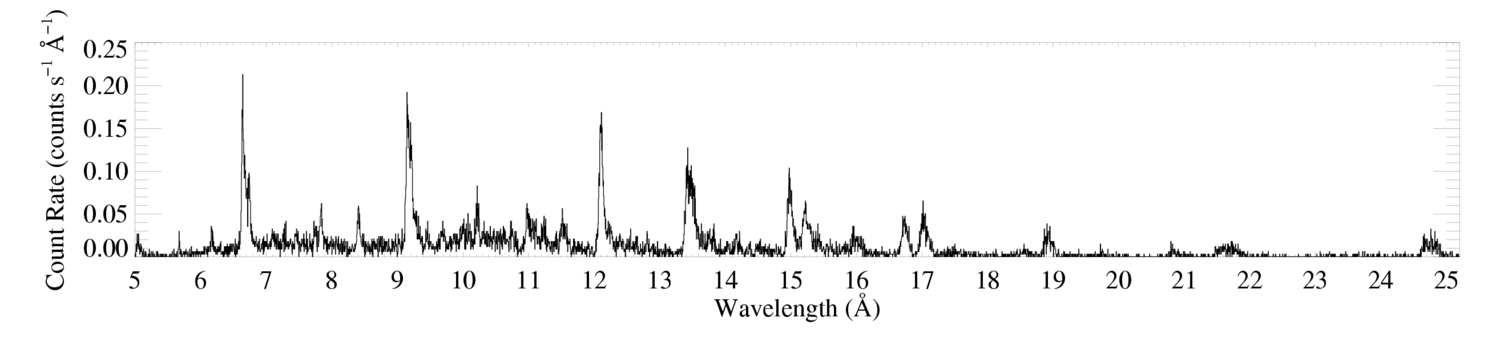 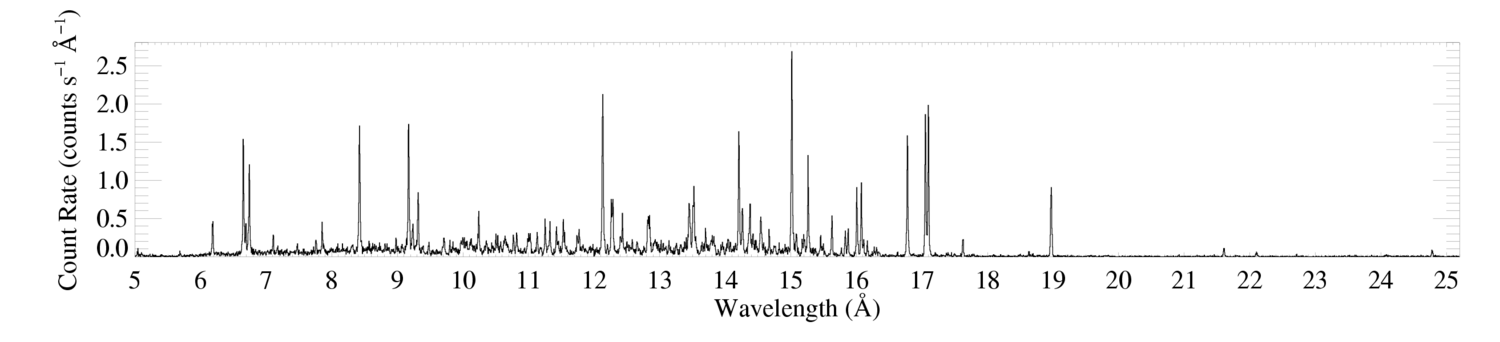 Low-mass star (Capella) for comparison
 Pup
Ne IX
Fe XVII
Ne X
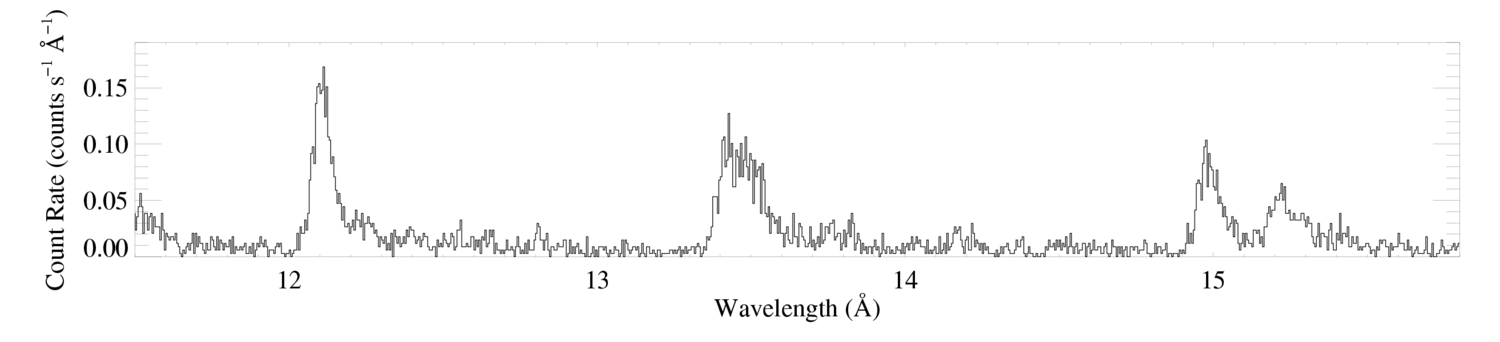 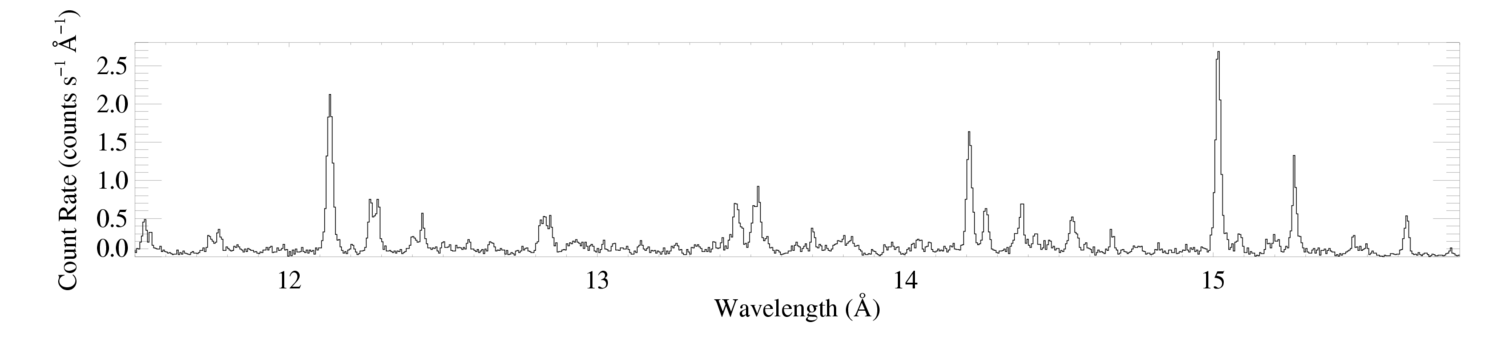 Capella
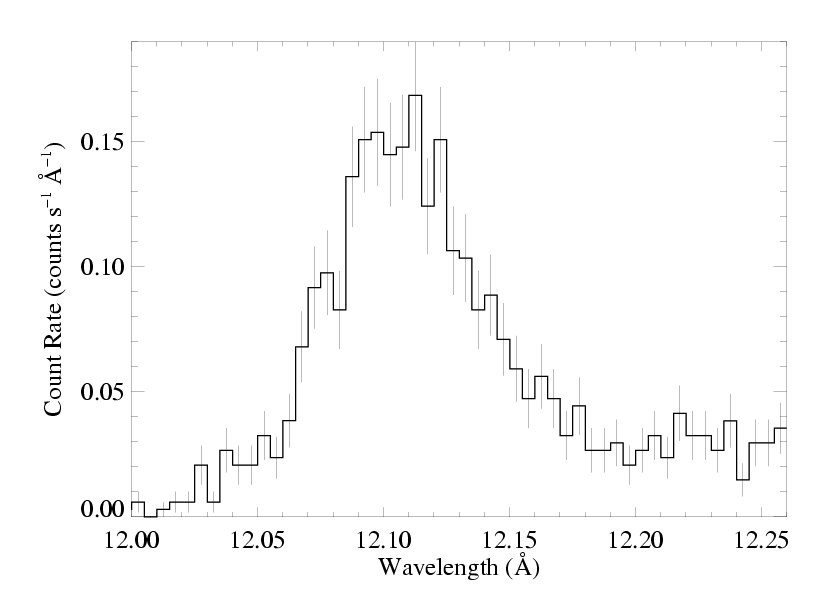 Pupmassive
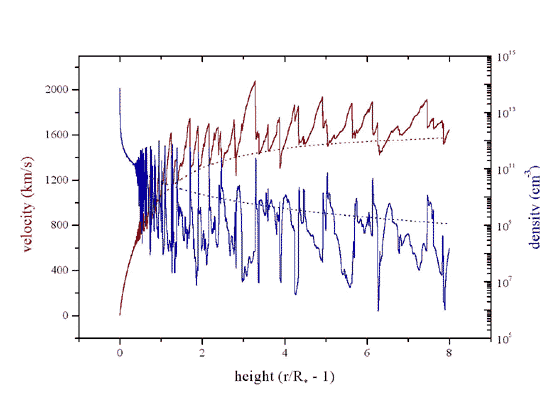 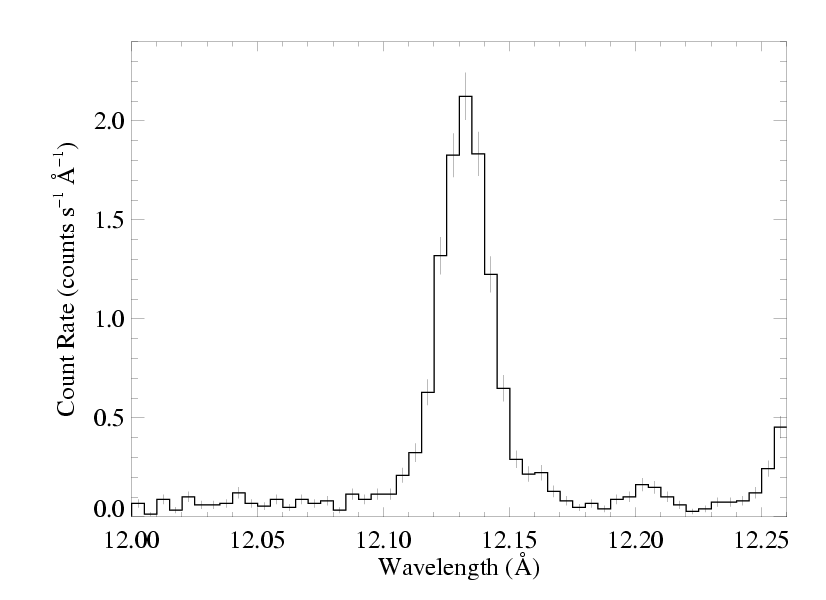 Capellalow mass
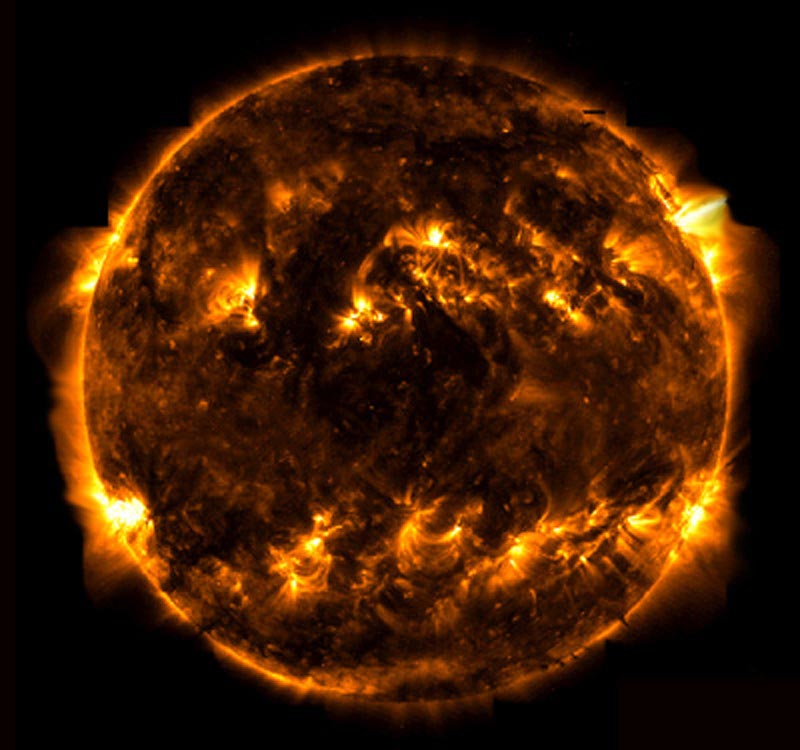 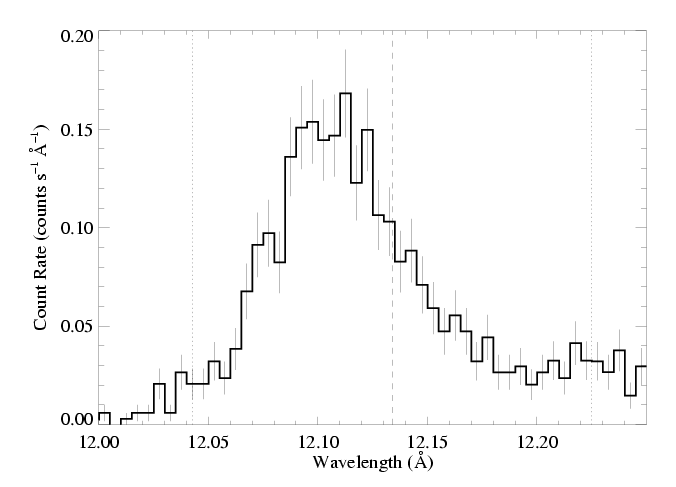 z Pup
The x-ray emission lines are broad: agreement with rad hydro simulations
But… they’re also blue shifted and asymmetric
Is this predicted by the wind shock scenario?
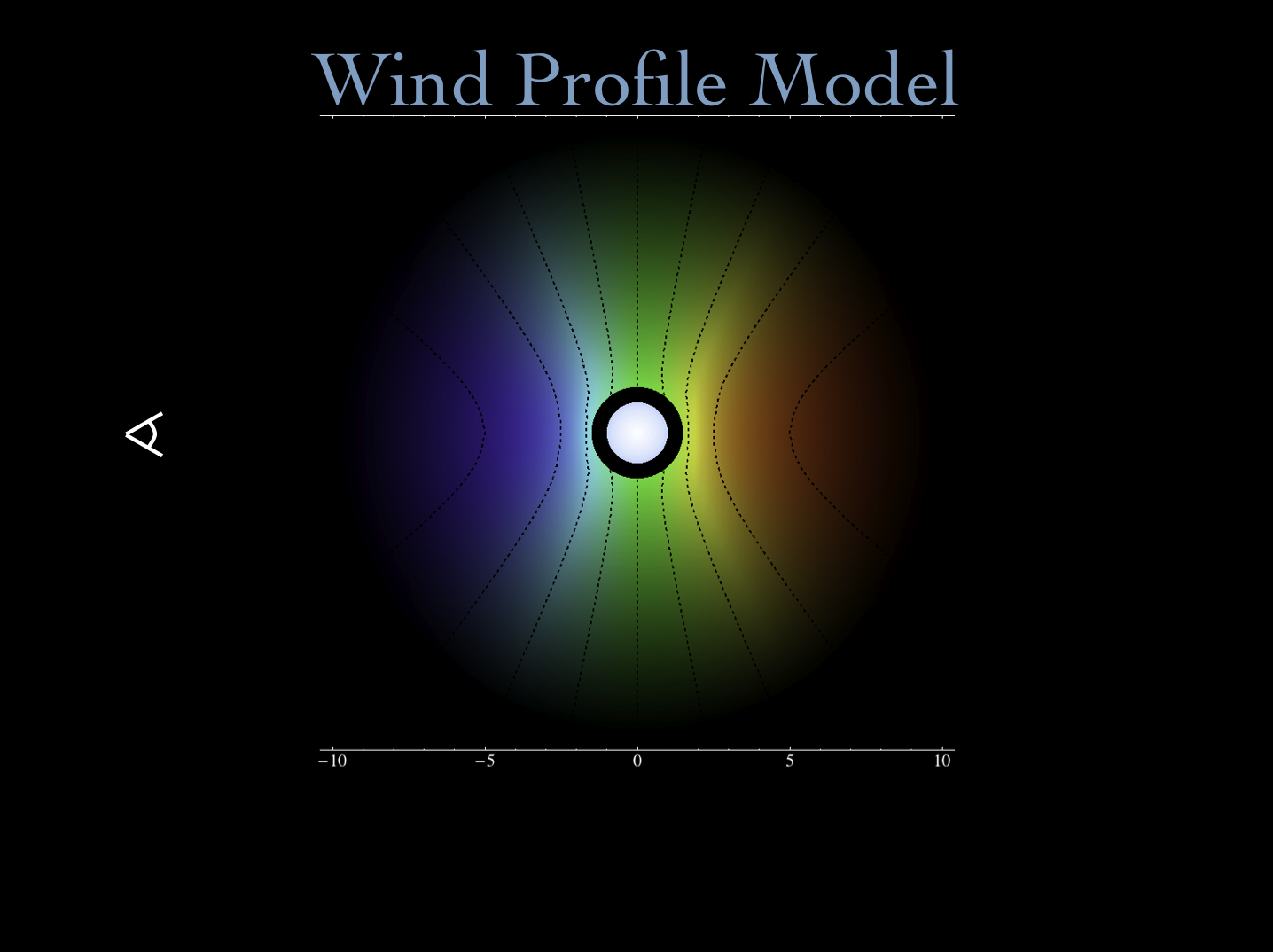 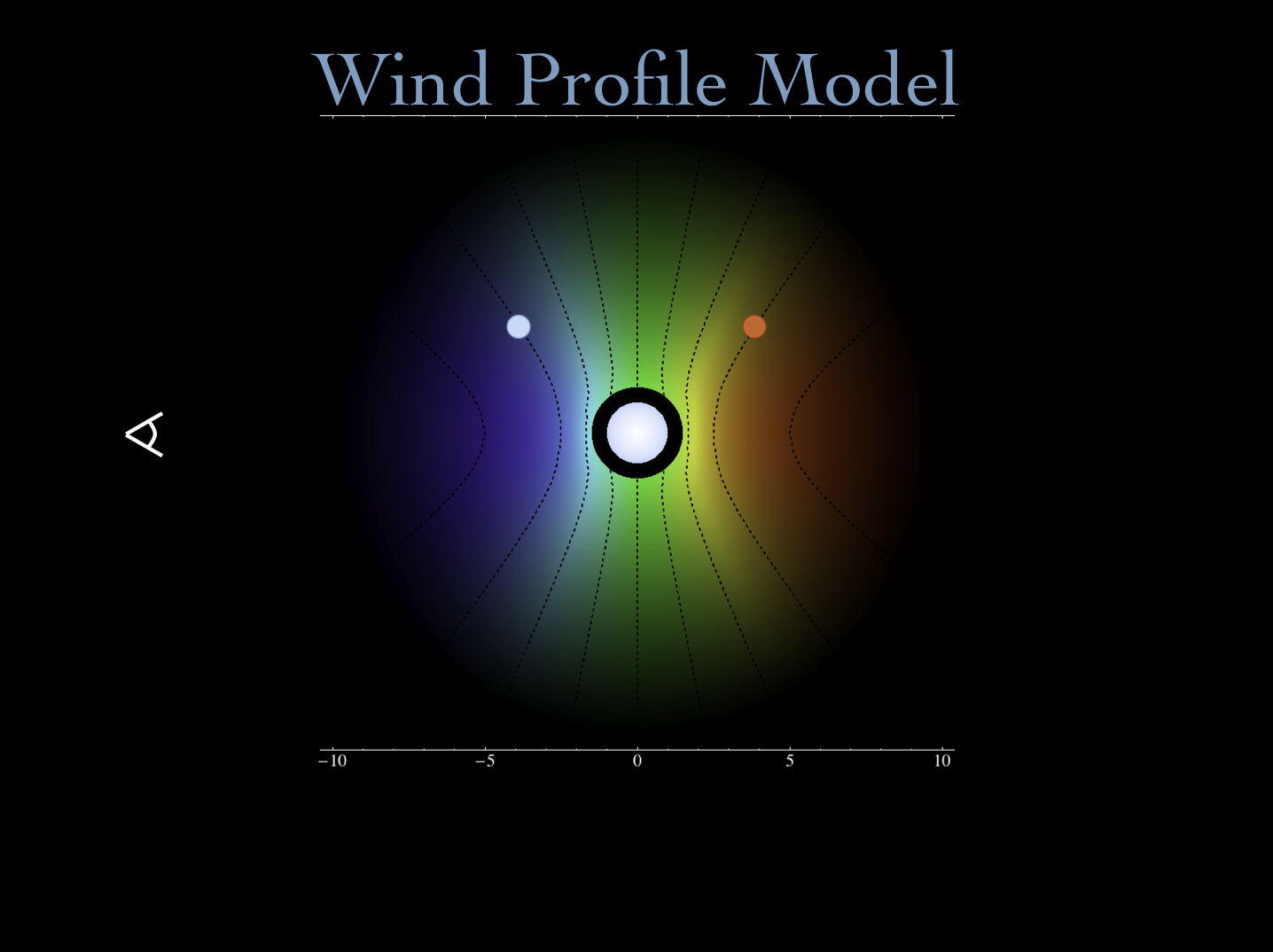 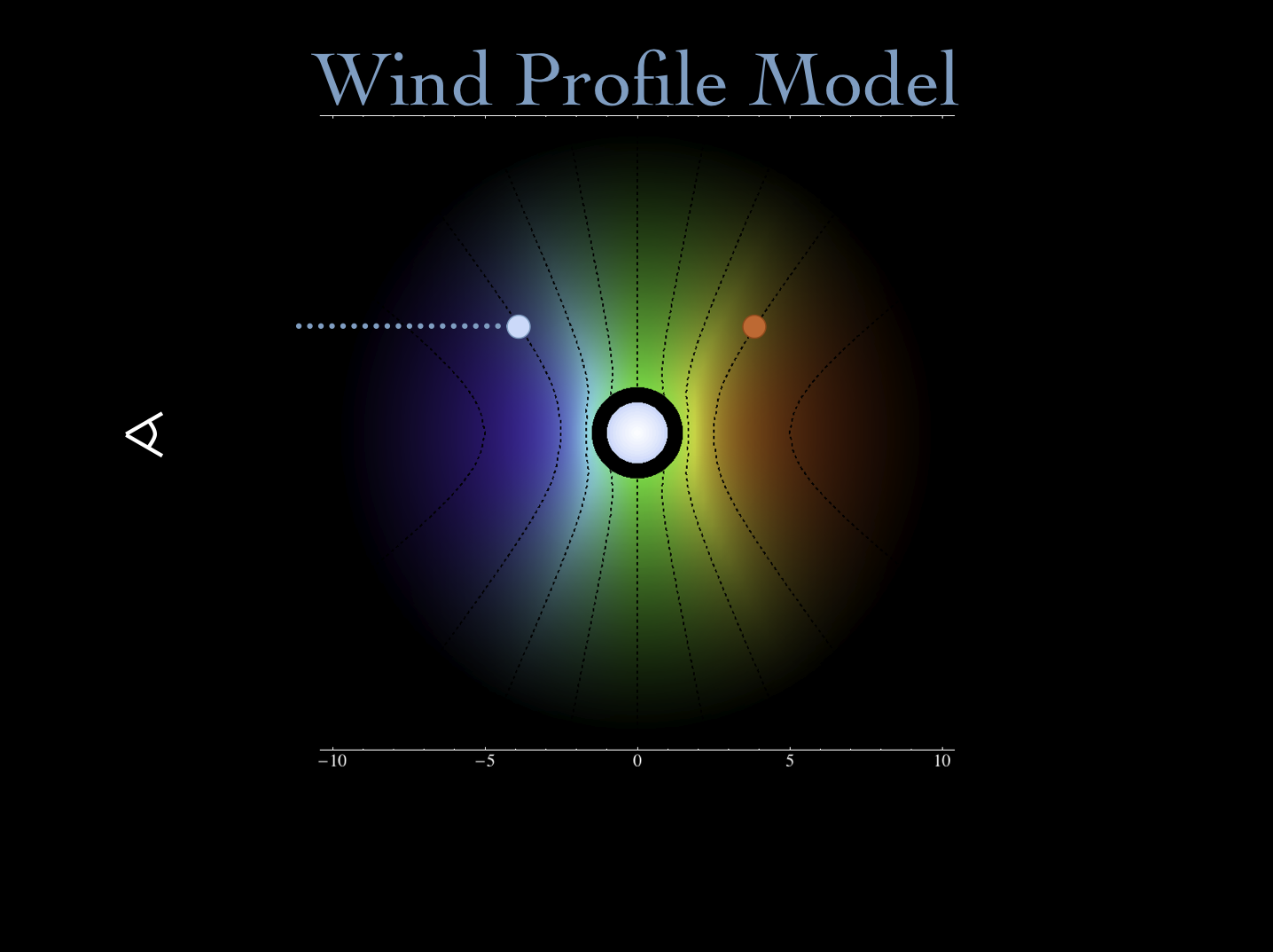 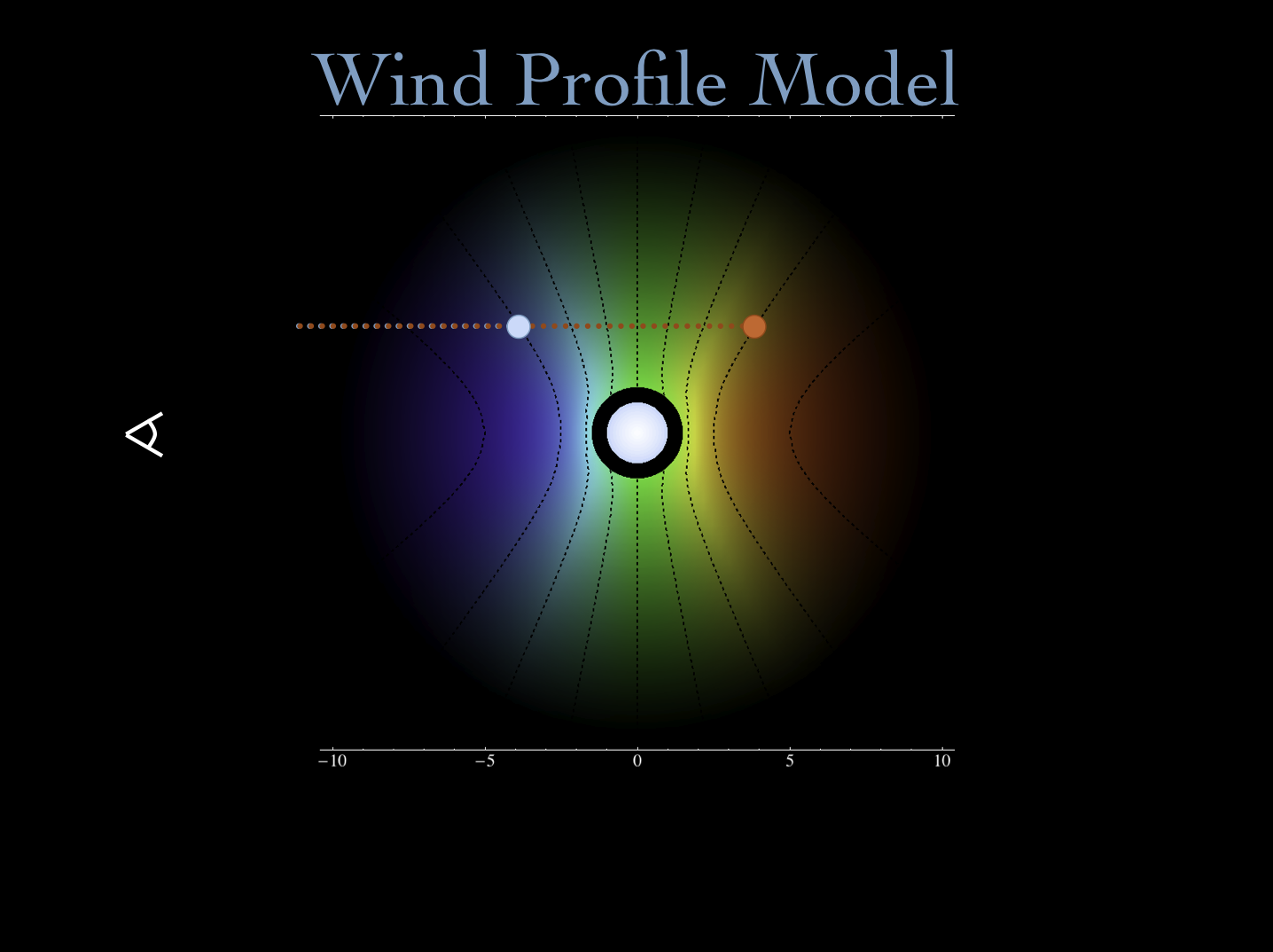 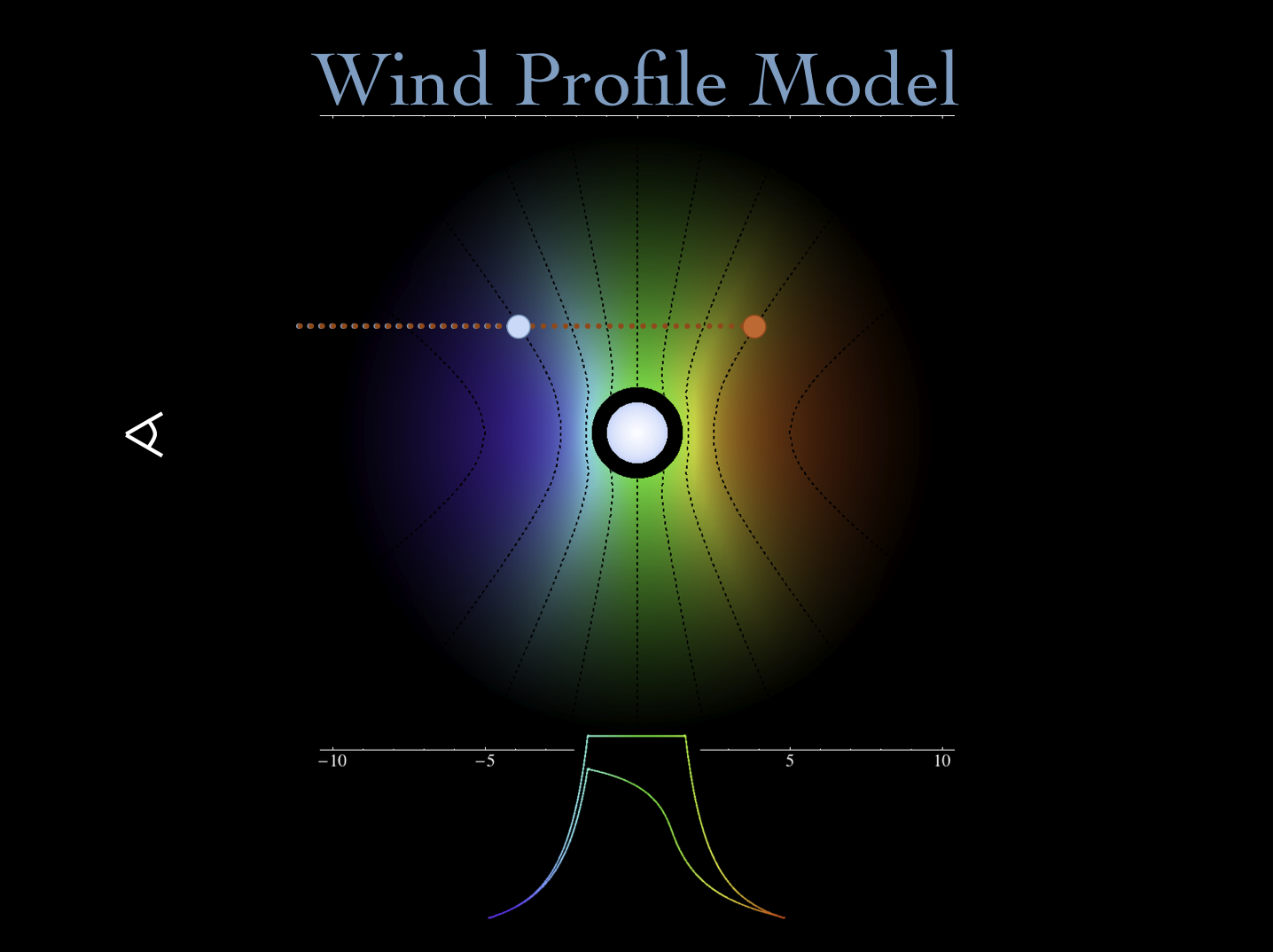 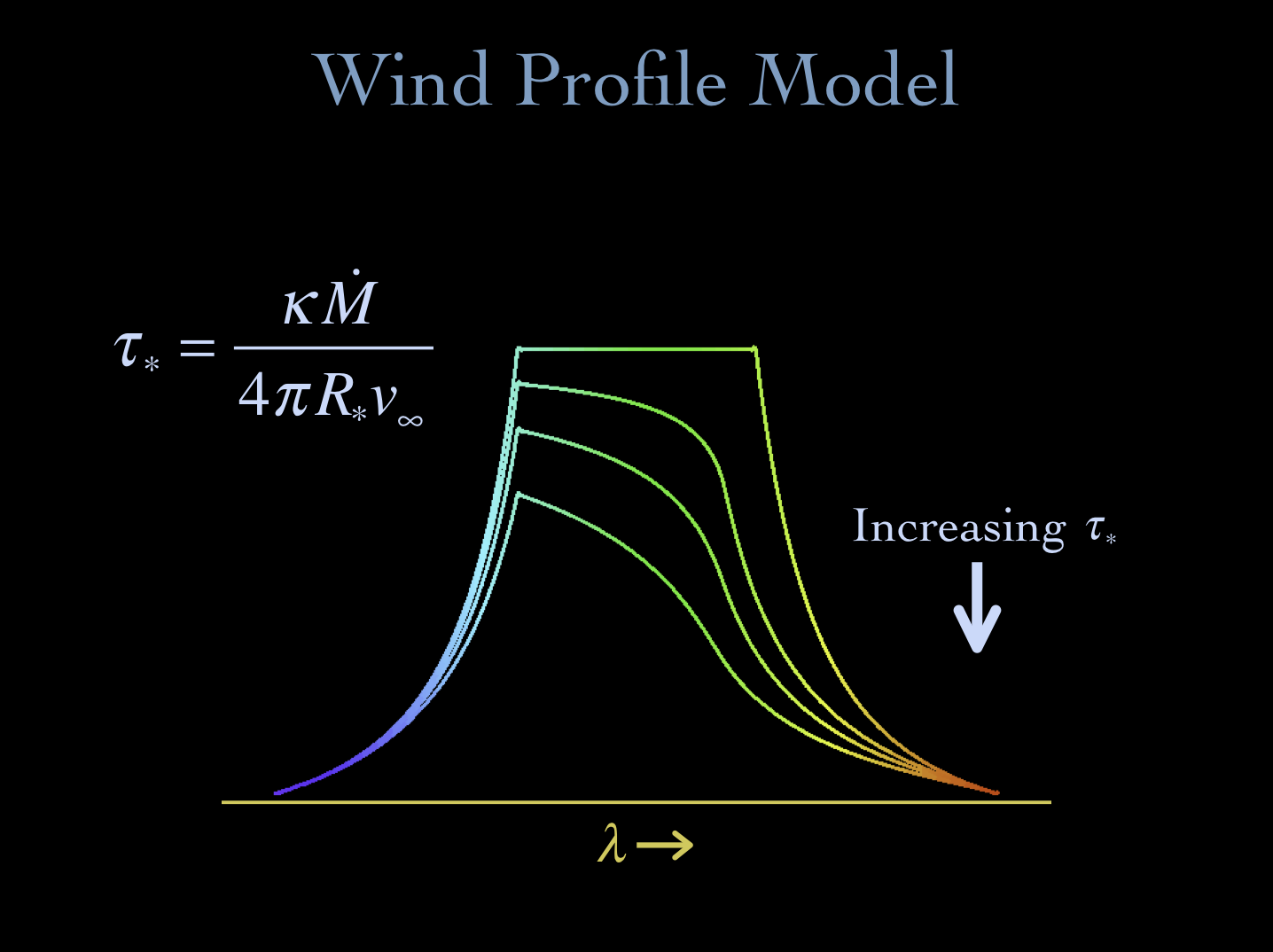 opacity of the cold wind component
wind mass-loss rate
wind terminal velocity
radius of the star
=1 contours
t=1,2,8
The basic wind-profile model
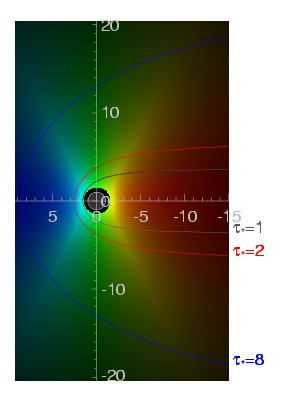 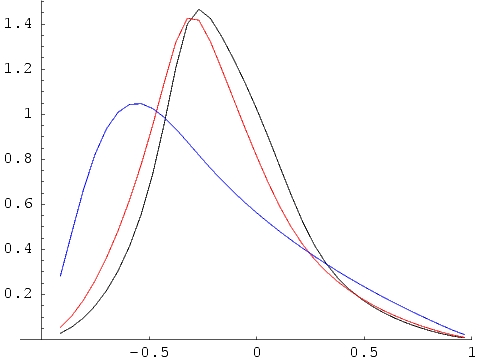 Ro=1.5
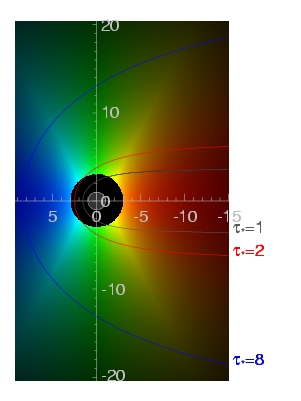 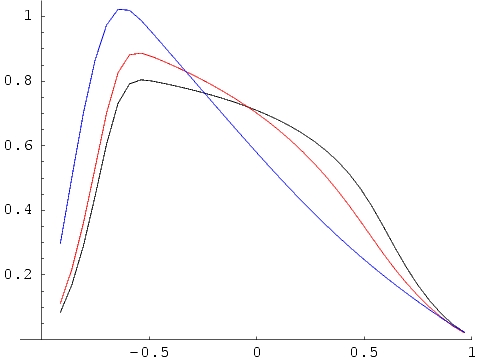 Ro=3
j ~  2  for r/R* > Ro,
  = 0  otherwise
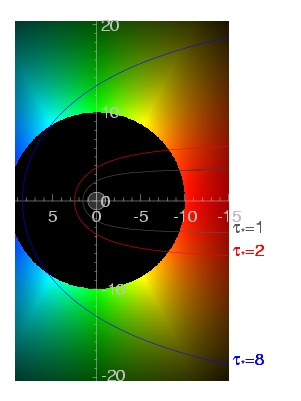 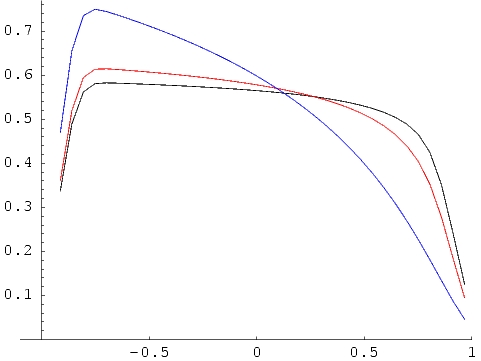 Ro=10
key parameters: Ro & t*
We fit these x-ray line profile models to each line in the Chandra data
And find a best-fit t* and Ro & place confidence limits on these fitted parameter values
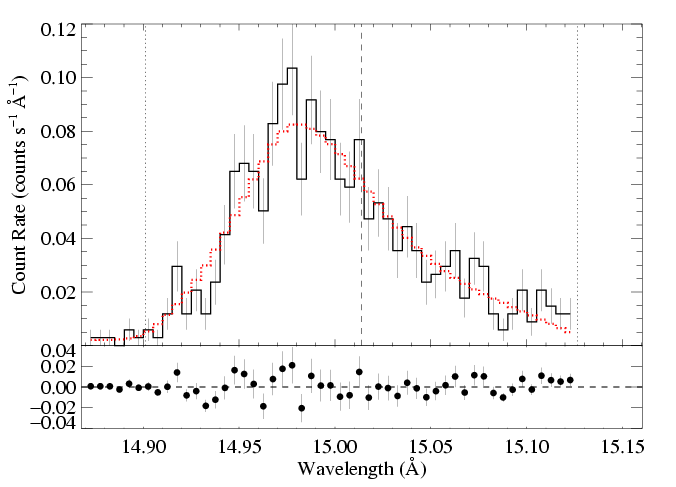 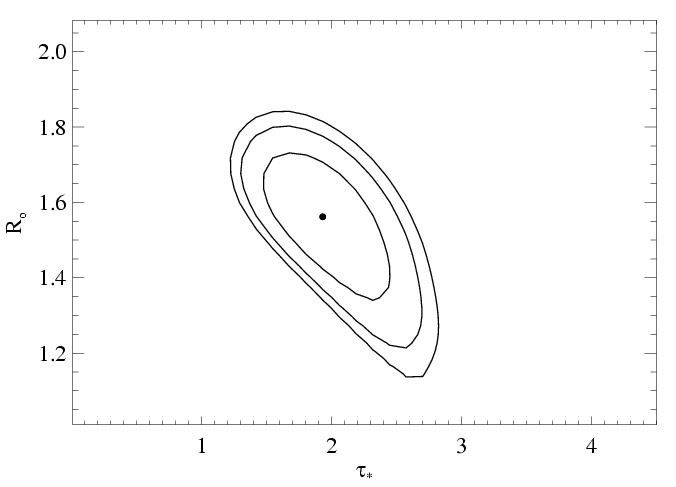 Fe XVII
68, 90, 95% confidence limits
Wind opacity: photoelectric absorption
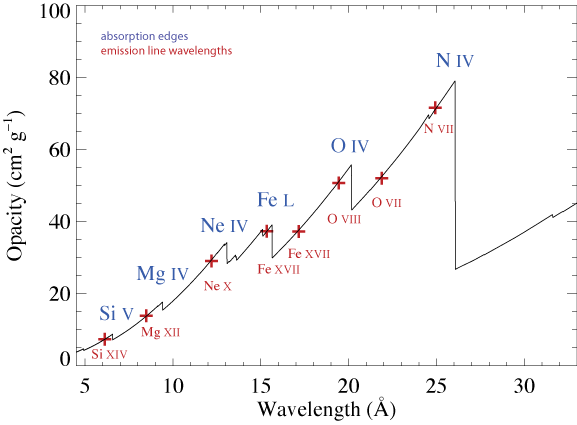 Abundances; ionization balance; atomic cross sections
Verner & Yakovlev 1996
z Pup: three emission lines
Mg Lya: 8.42 Å
Ne Lya: 12.13 Å
O Lya: 18.97 Å
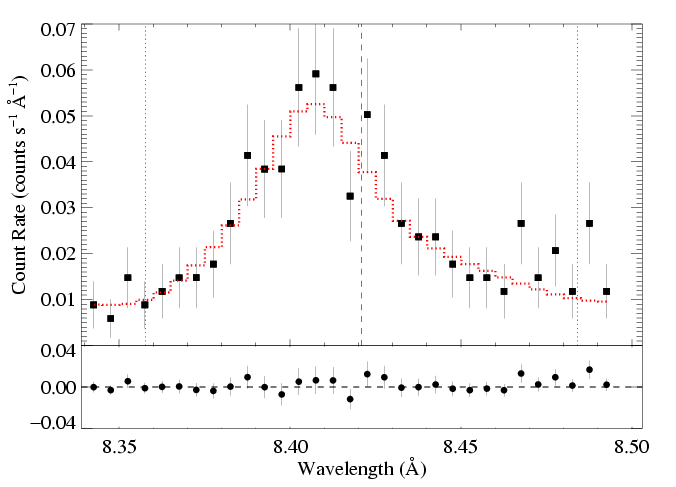 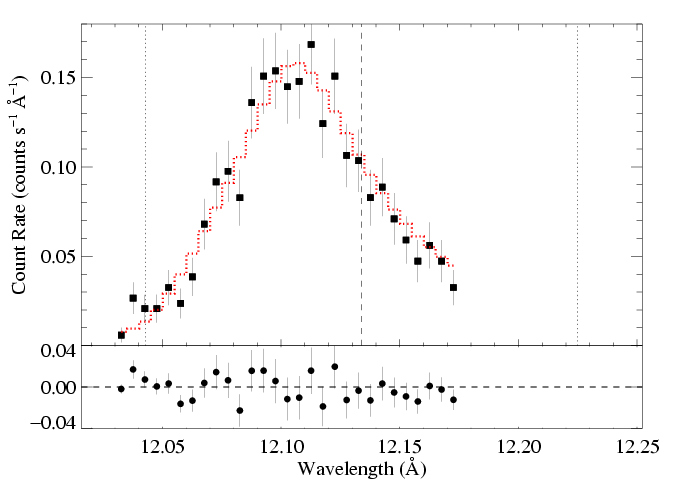 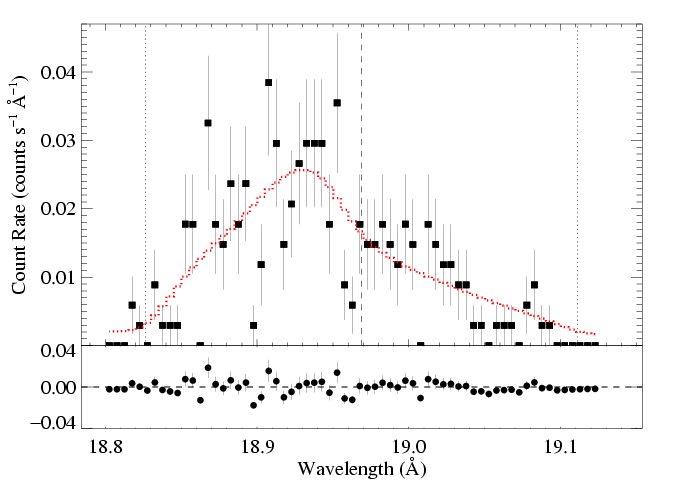 t* = 1
t* = 2
t* = 3
Recall:
Fits to 16 lines in the Chandra spectrum of z Pup
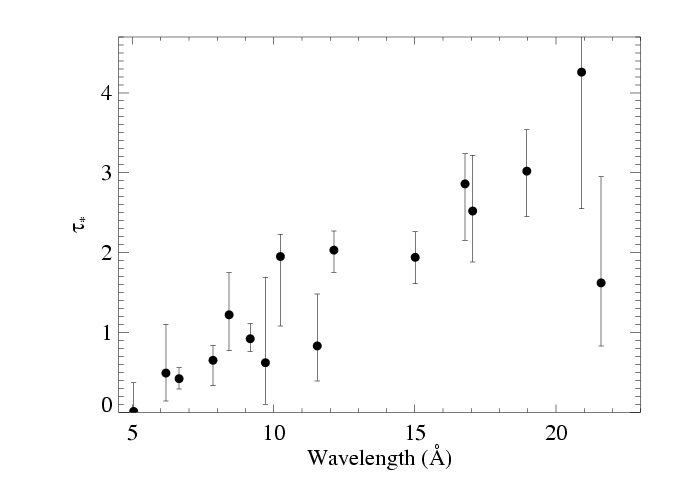 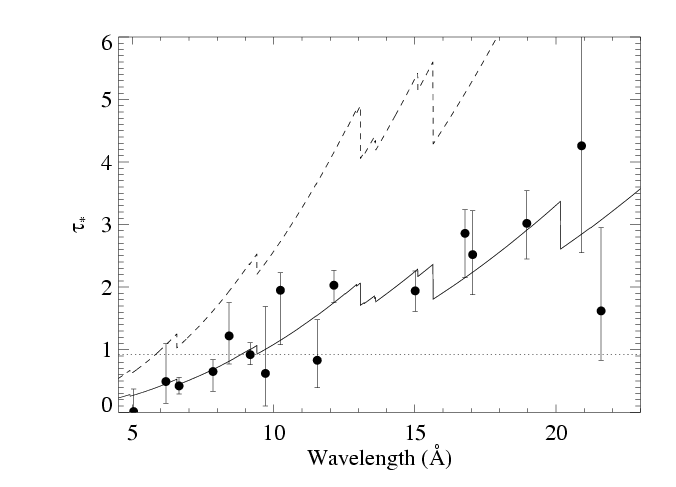 Traditional mass-loss rate: 8.3 X 10-6 Msun/yr
Our best fit: 3.5 X 10-6 Msun/yr
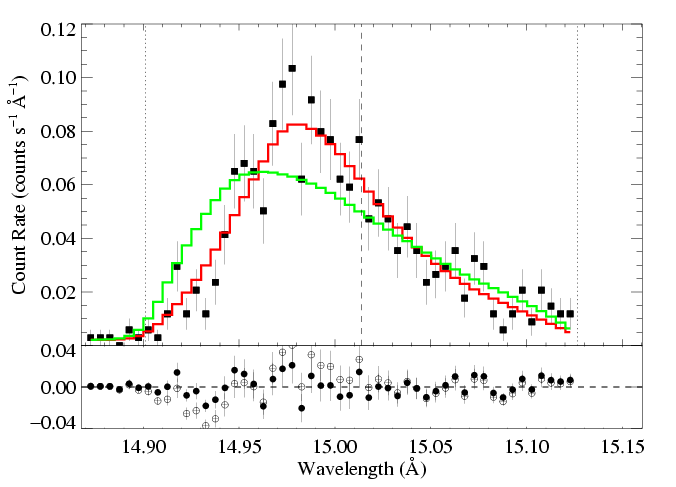 What about other massive stars?
 Ori: O9.5
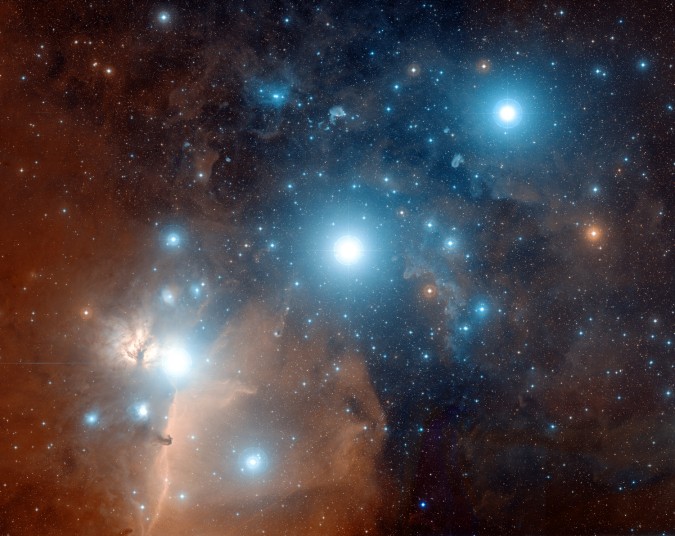  Ori: O9.5 - less massive
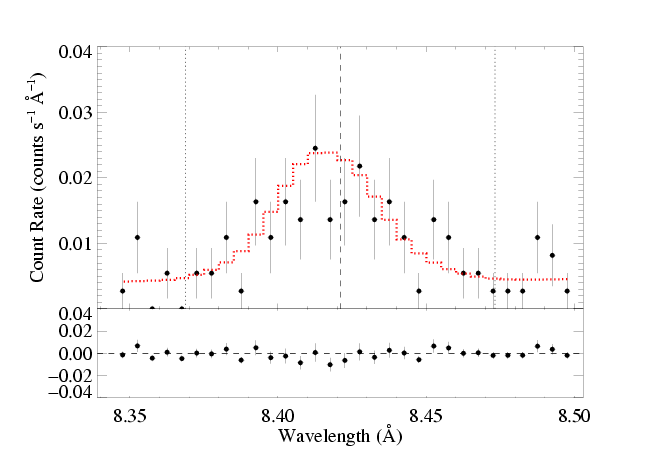 Mg XII Lyman-: * = 0.1
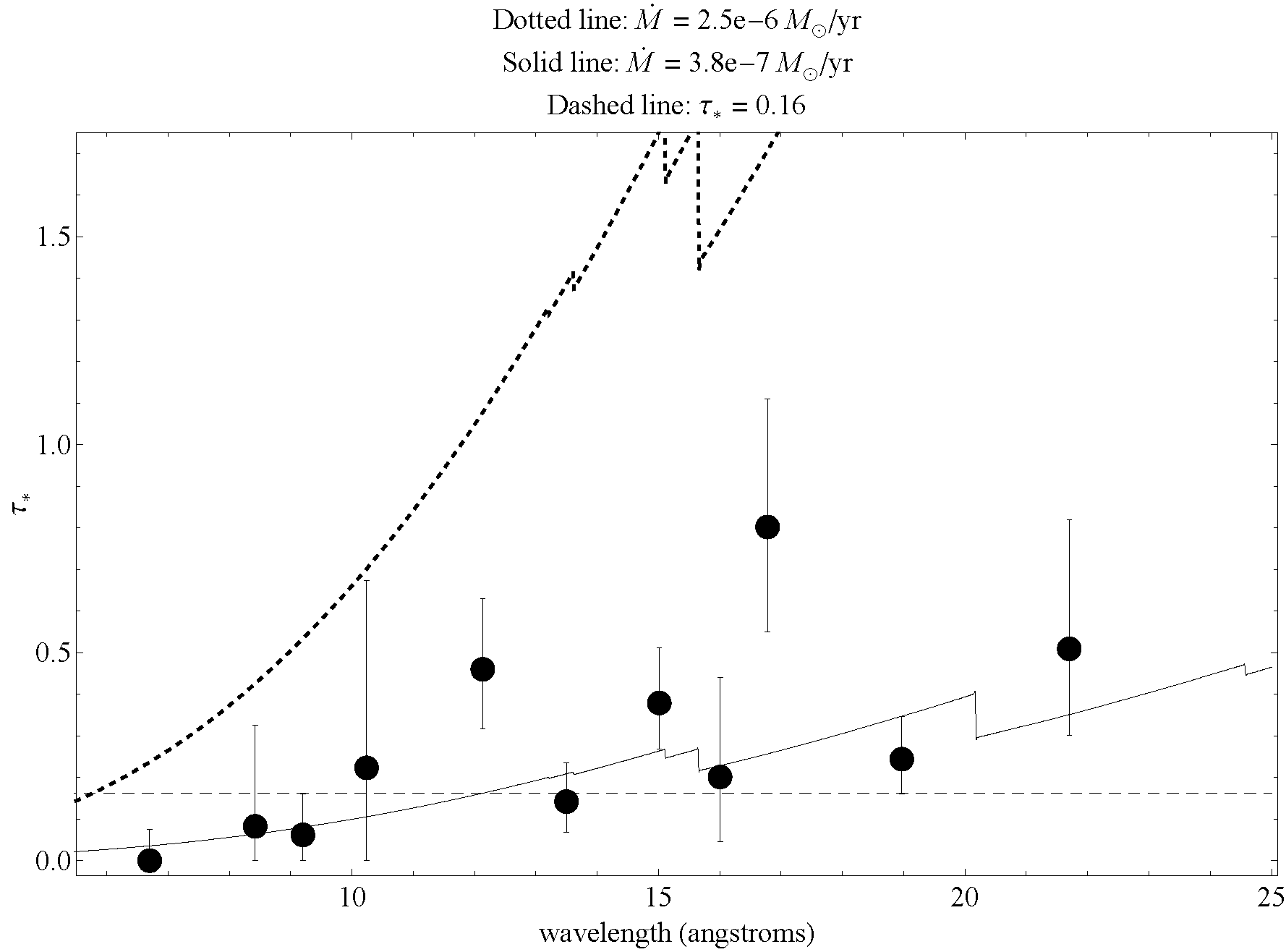 Wind shock scenario: consistent with X-ray line profiles…
…but mass-loss rates must be revised downward!
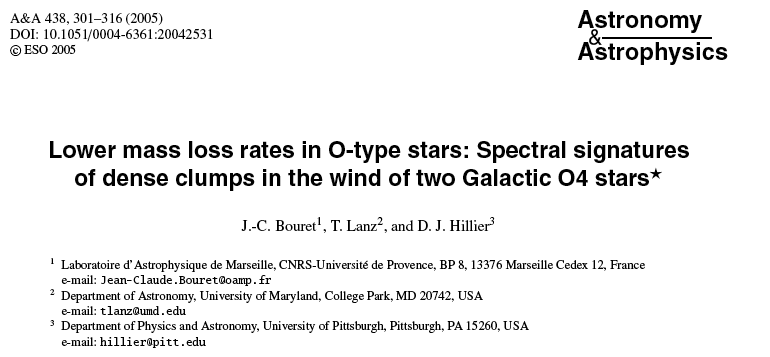 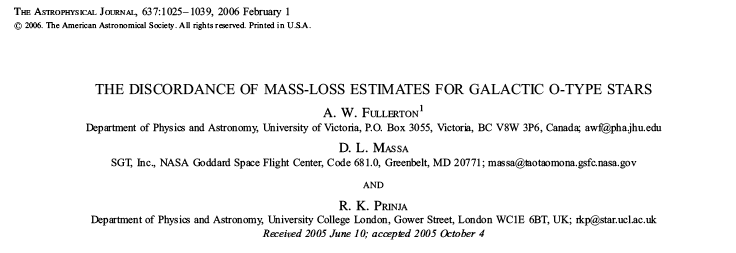 Are there massive stars that do not fit this paradigm?
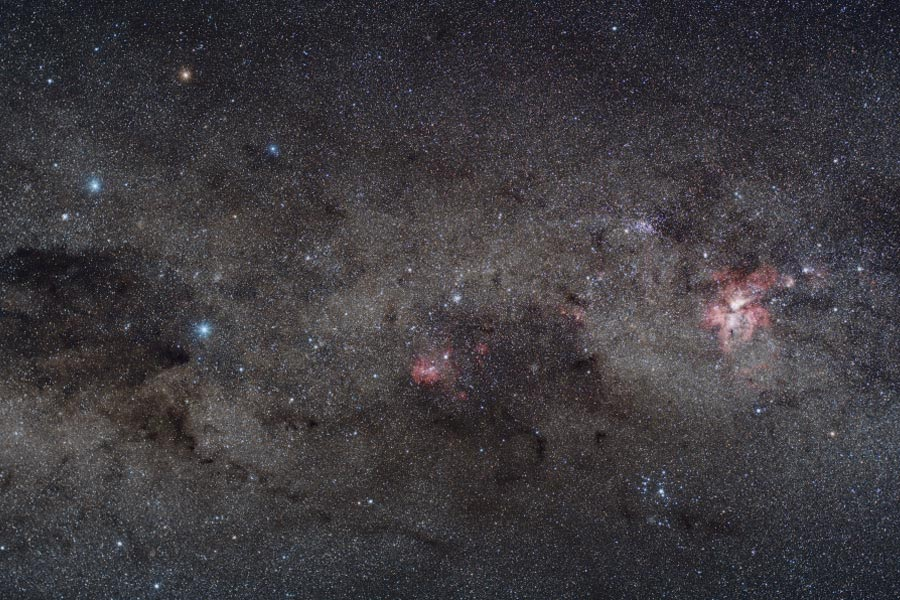 Yuri Beletsky (ESO)
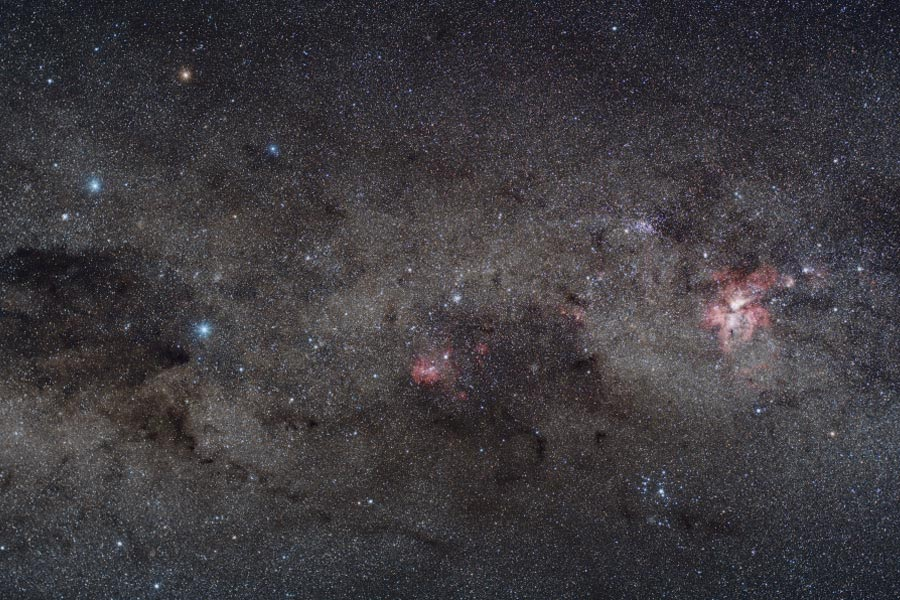 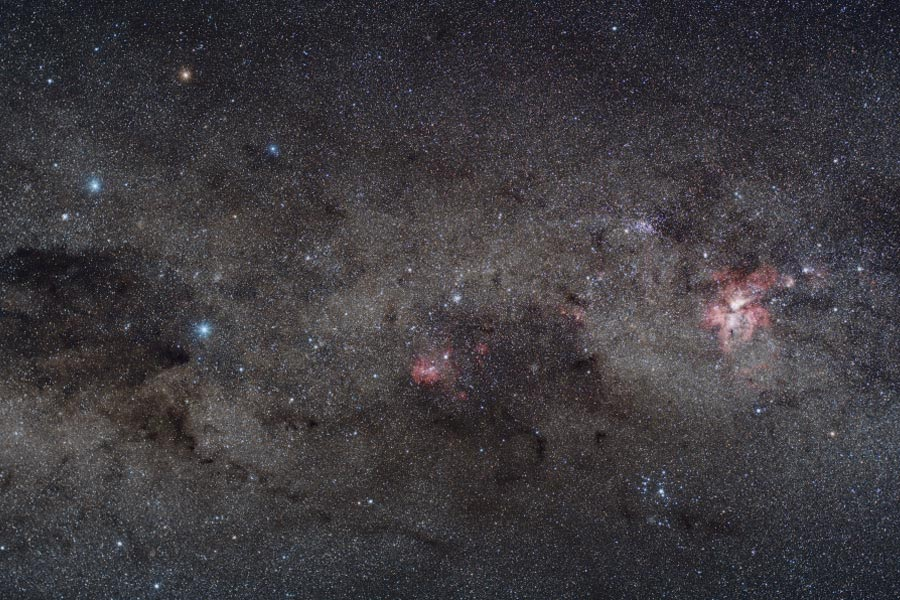 Crucis
   aliases:
Mimosa
HD 111123
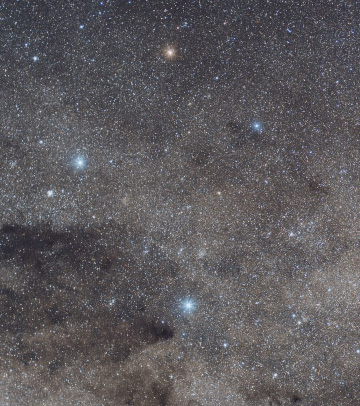 a massive (16 Msun), luminous (34,000 Lsun), hot (30,000 K) star
…but not quite as hot, massive, and luminous as an O star: a B0.5 III star
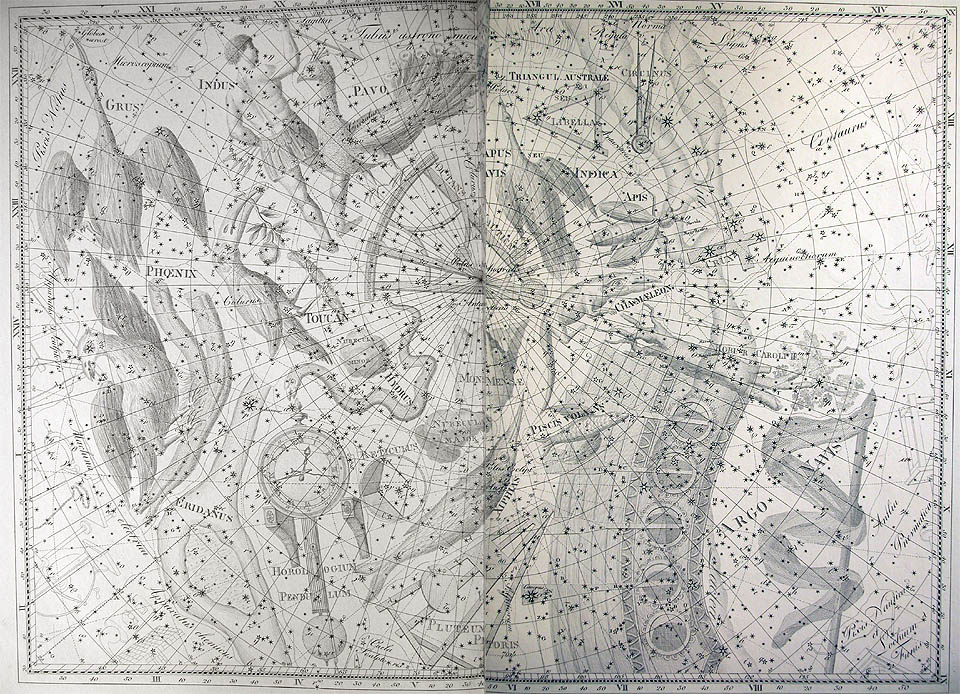 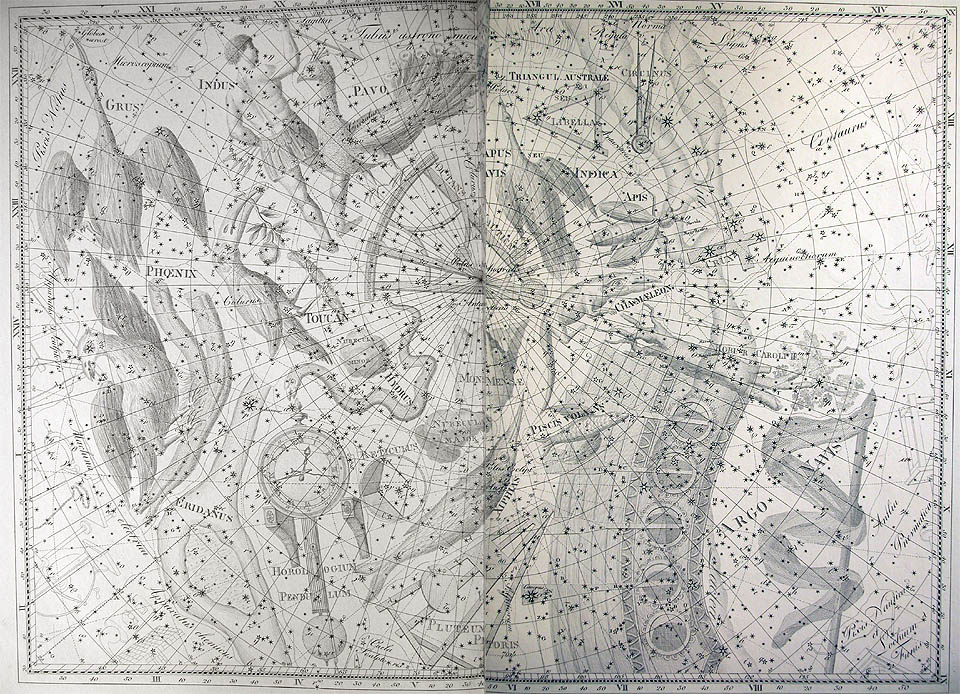 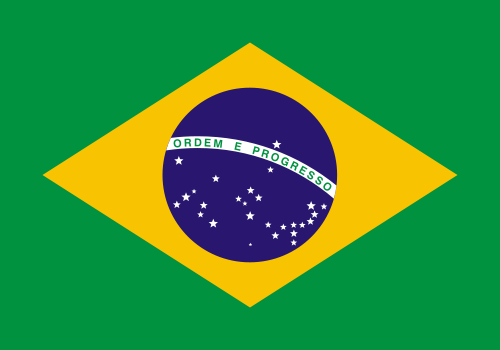 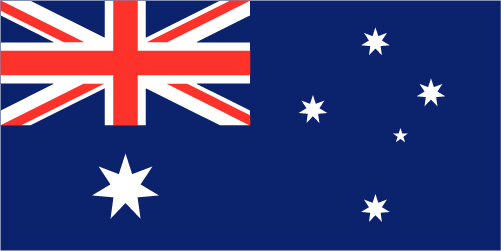 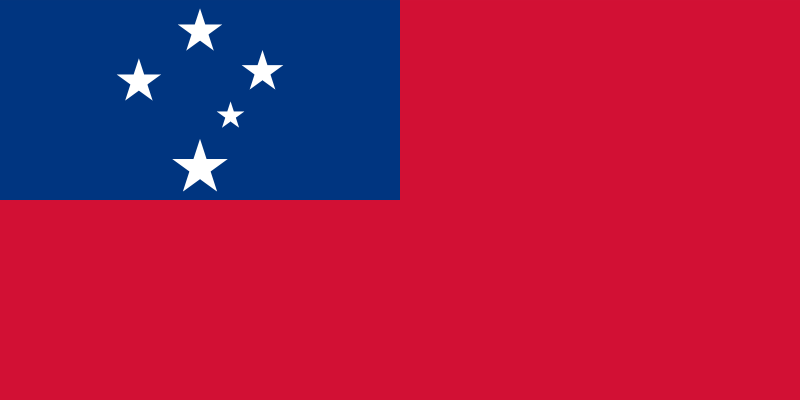 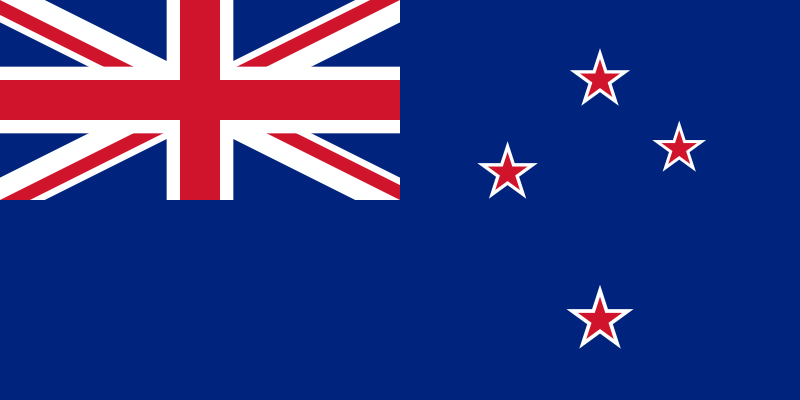 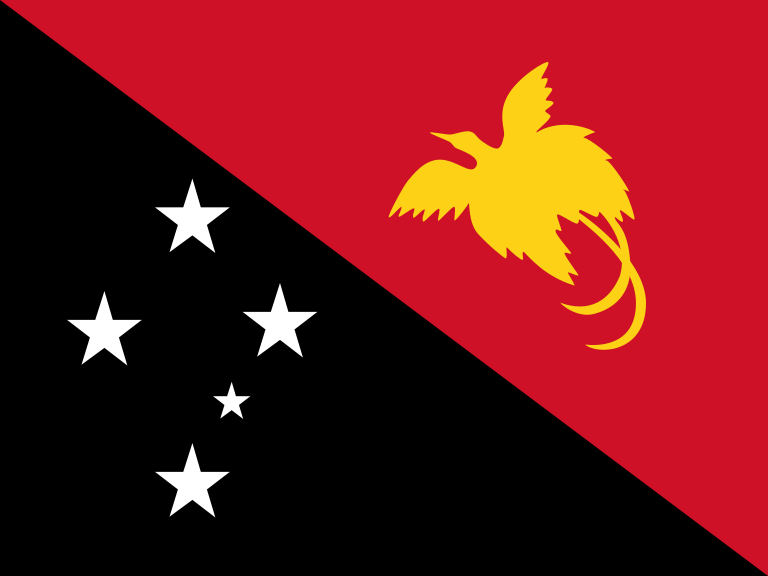 b Crucis (B0.5 V): lines are narrow!
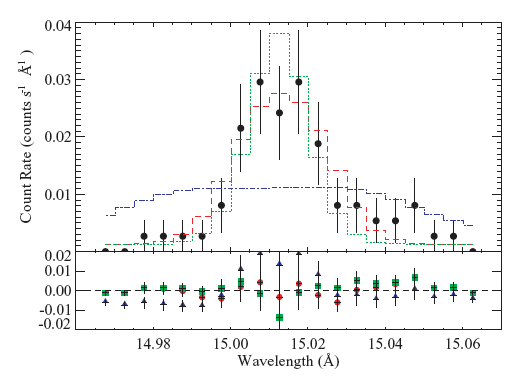 unresolved
wind-broadened
best-fit
Fe XVII line
b Cru: O VIII Ly-a line
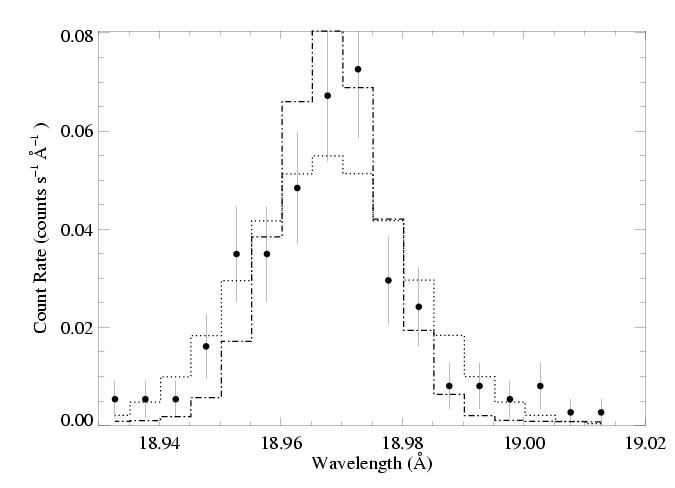 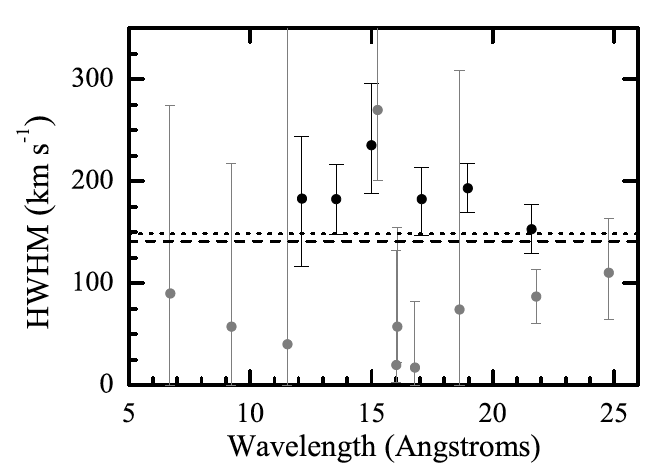 Conclusions
Normal massive stars have x-ray line profiles consistent with the predictions of the wind instability model.
Photoelectric absorption’s effect on the profile shapes can be used as a mass-loss rate diagnostic: mass-loss rates are lower than previously thought. 
Later-type massive stars have X-rays that are harder to understand, though…their emission lines are quite narrow.